A Sustainable Focus:
Setting the stage for tomorrow.
Central Coast Sustainability Conference OCT 2015
Len Hering, RADM, USN (ret), Executive Director
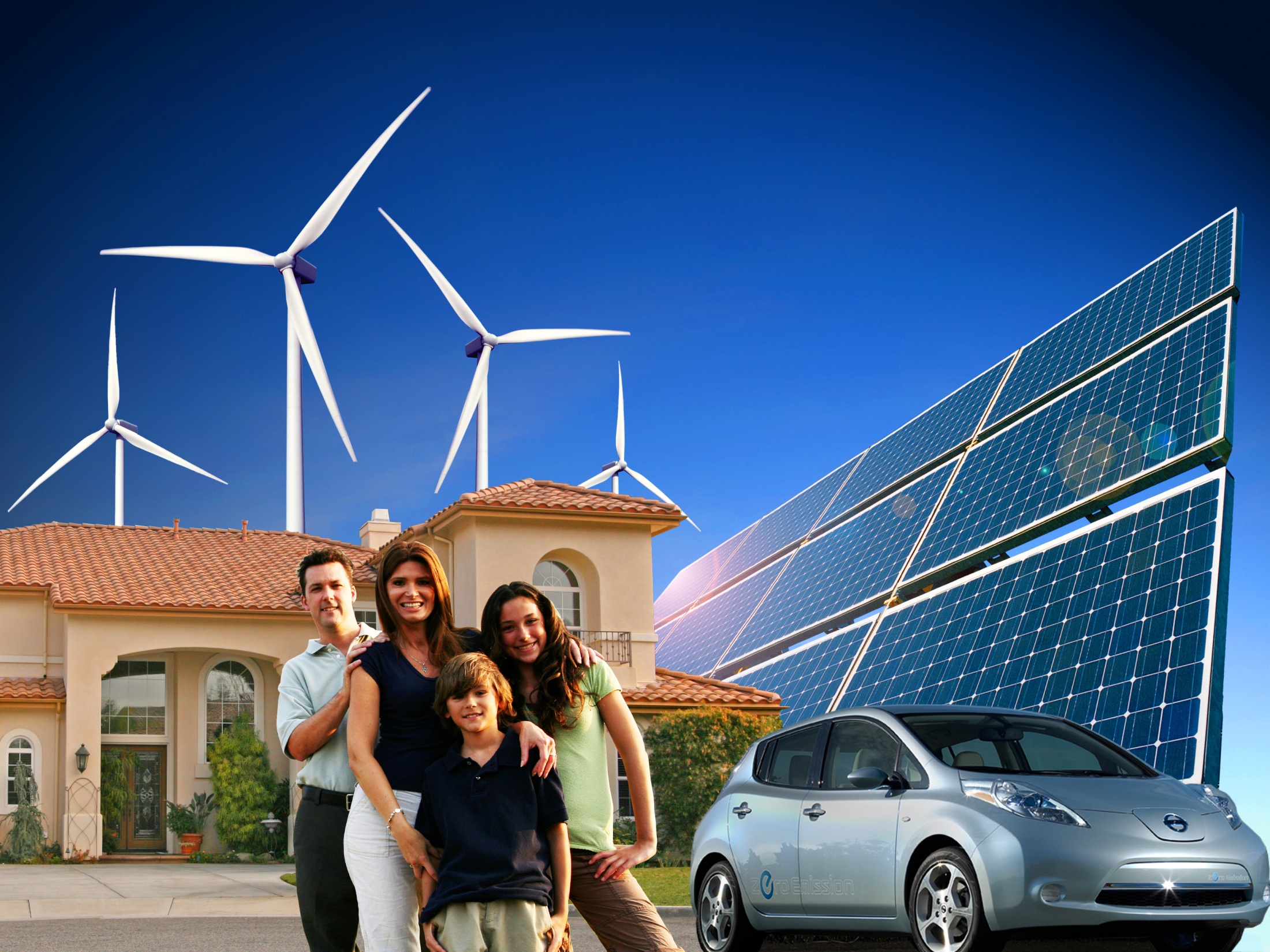 CSE Mission: Accelerate the transition to a sustainable world, powered by clean energy
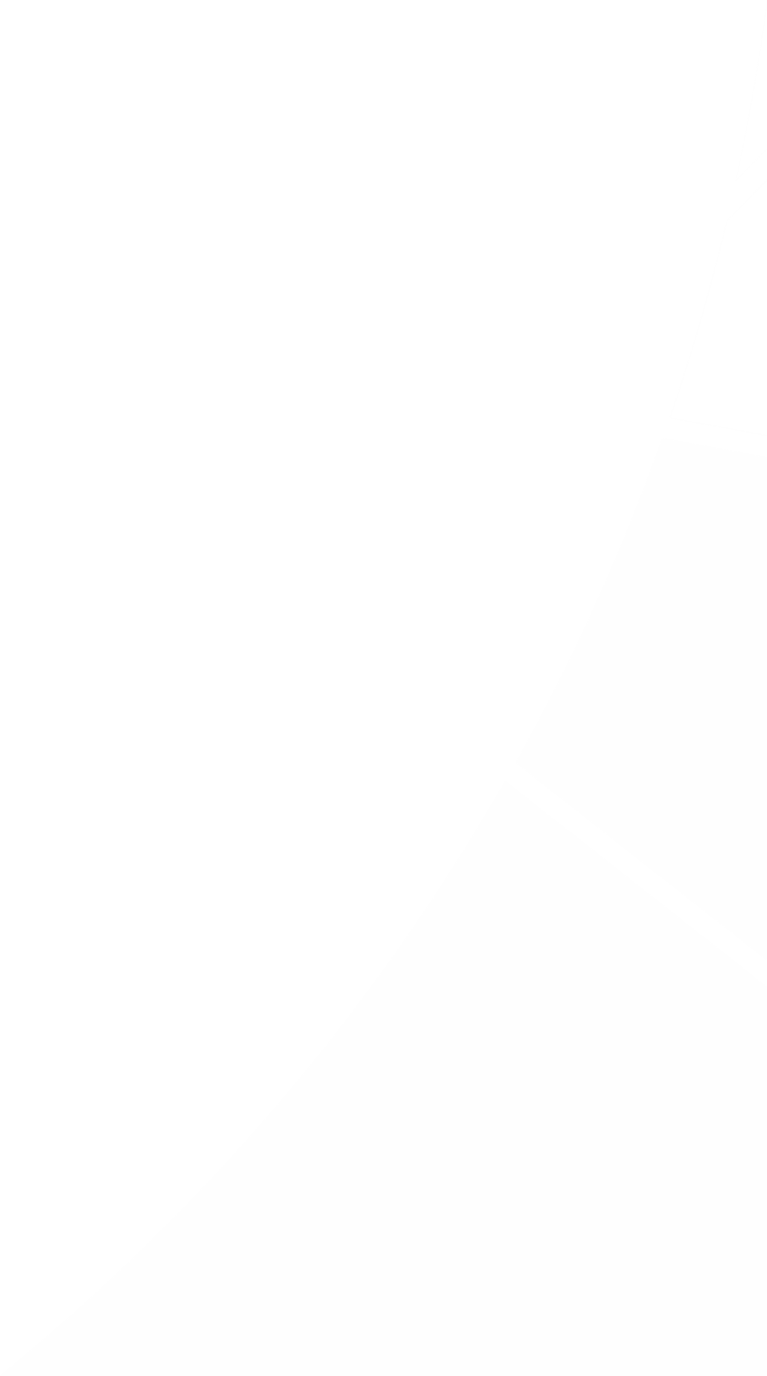 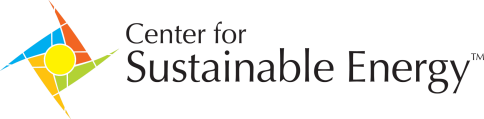 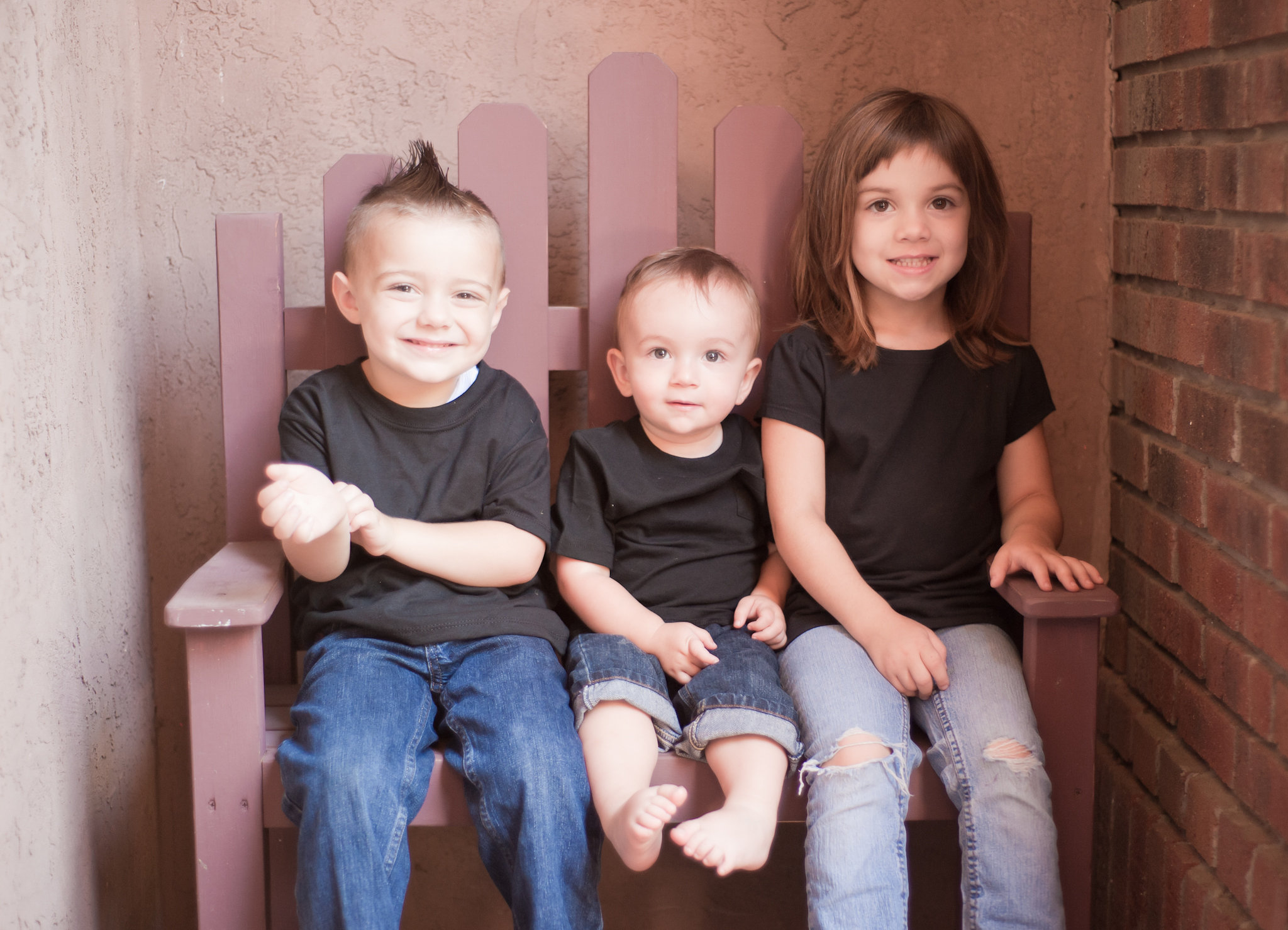 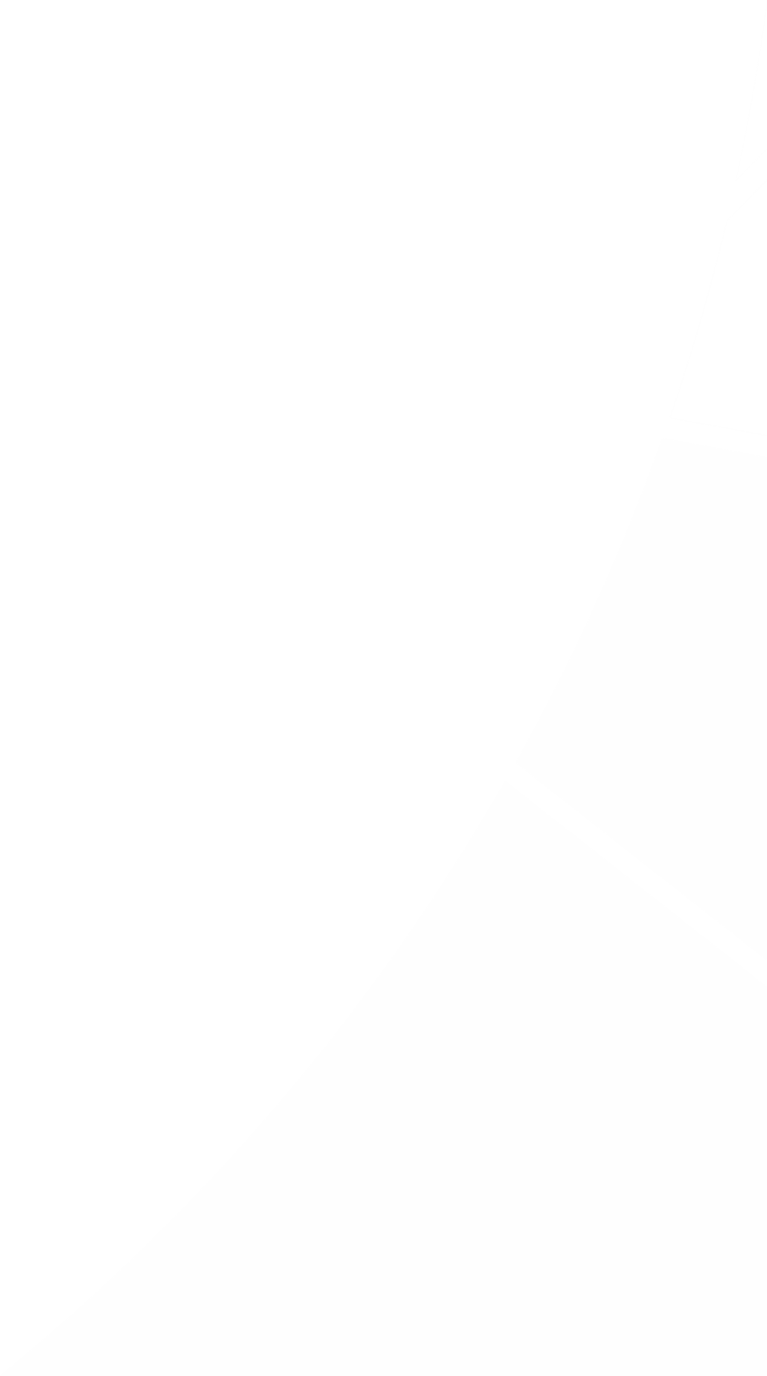 3 Reasons for a Sustainable Future
What are yours?
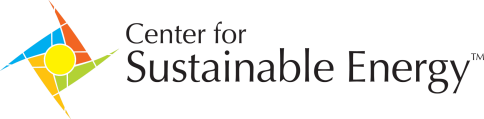 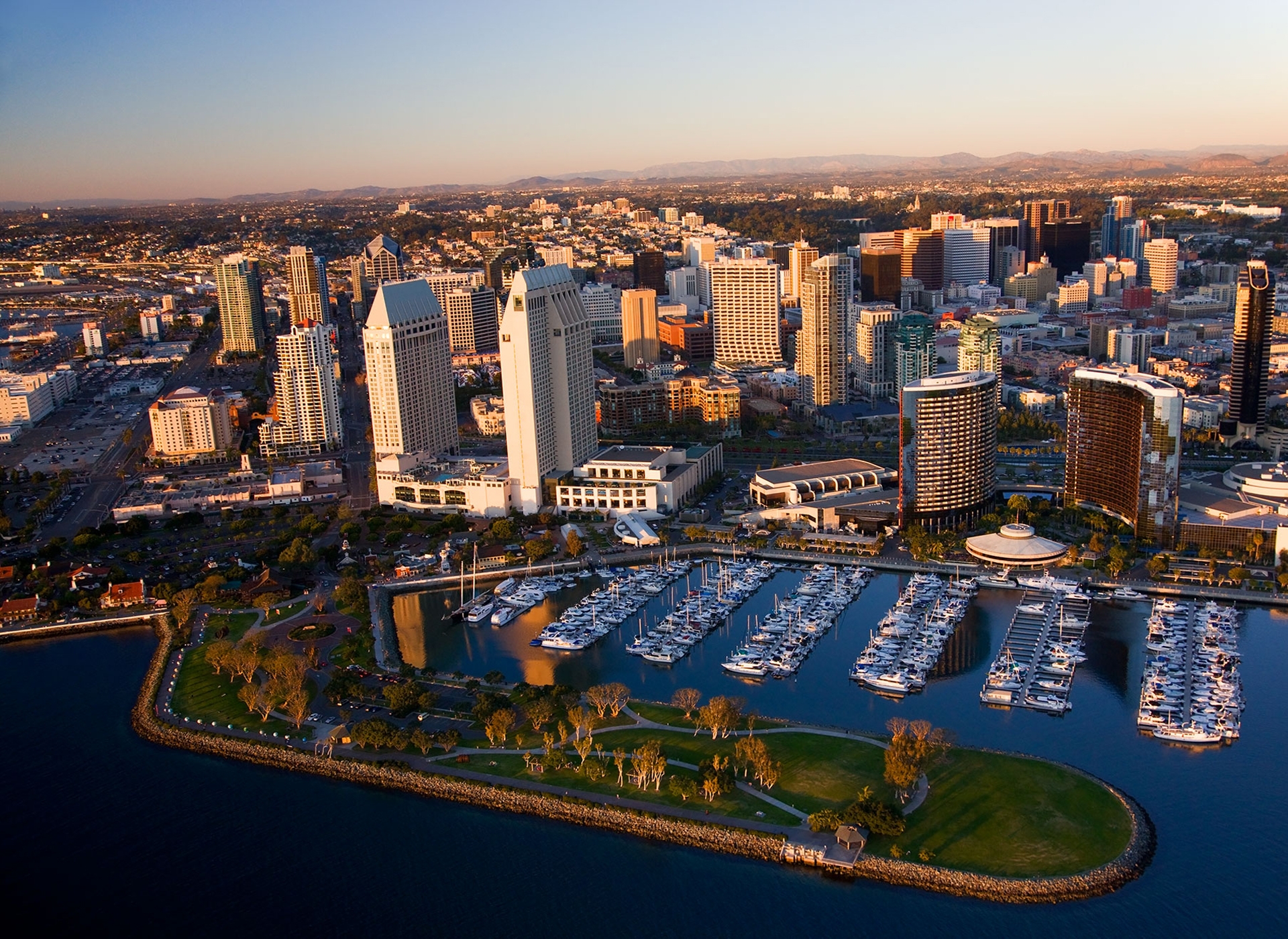 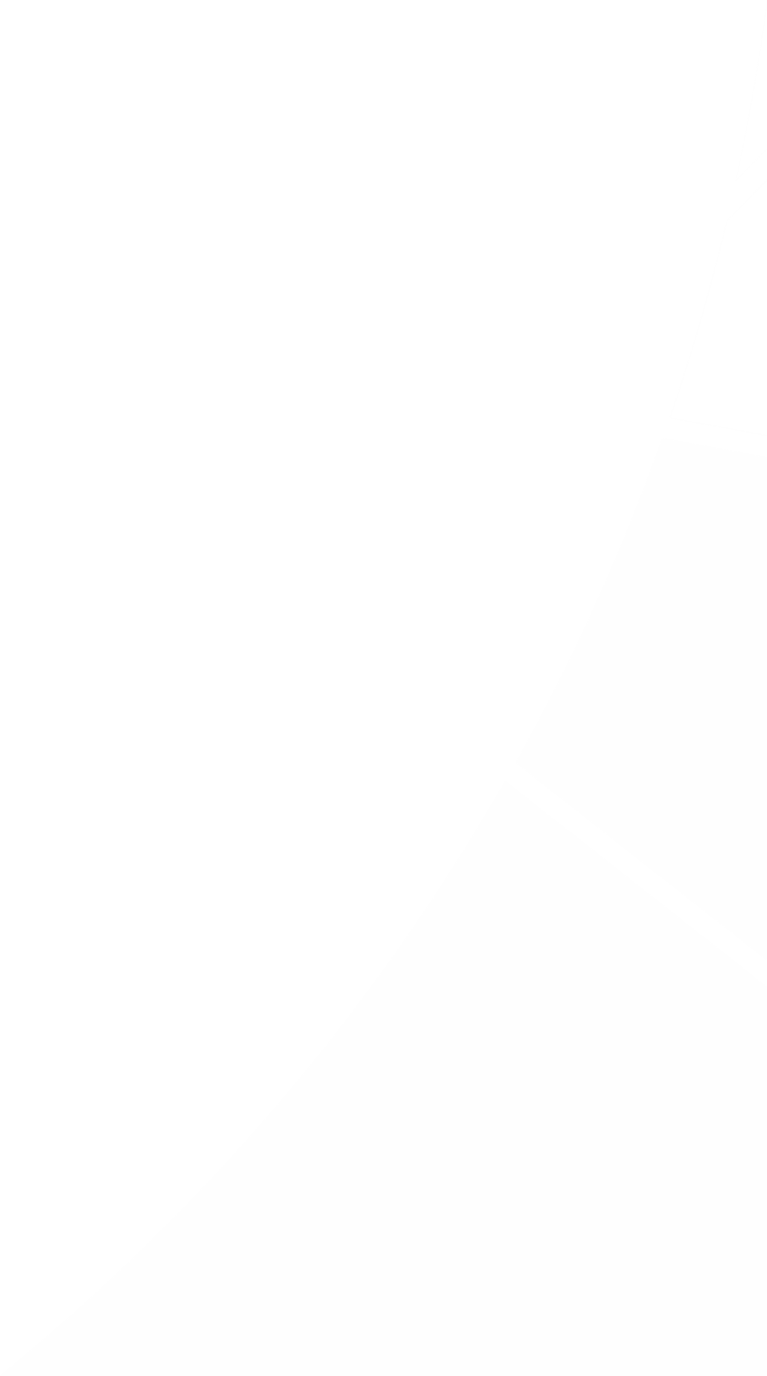 How sustainable are we?
Reflecting on energy and AB 32
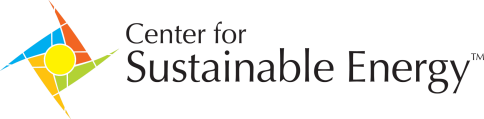 Placing things in perspective
If this scale represented an entire year of time (365 days) man has been on the face of the earth for less than a minute!
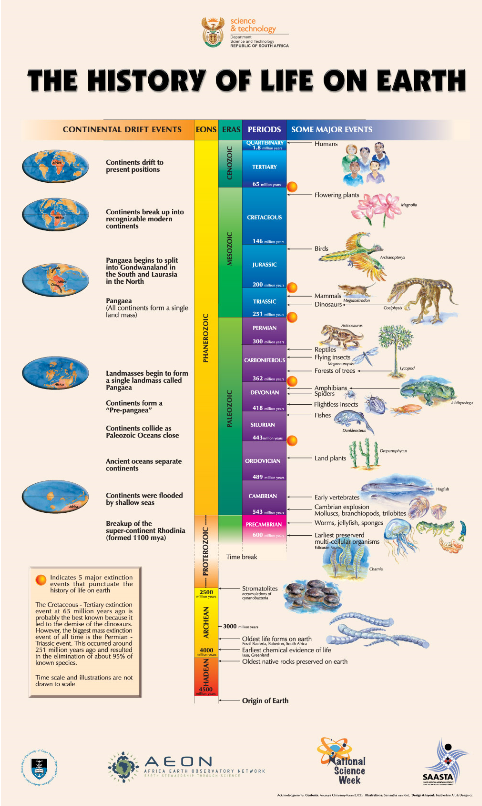 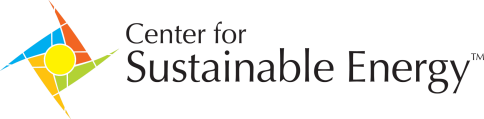 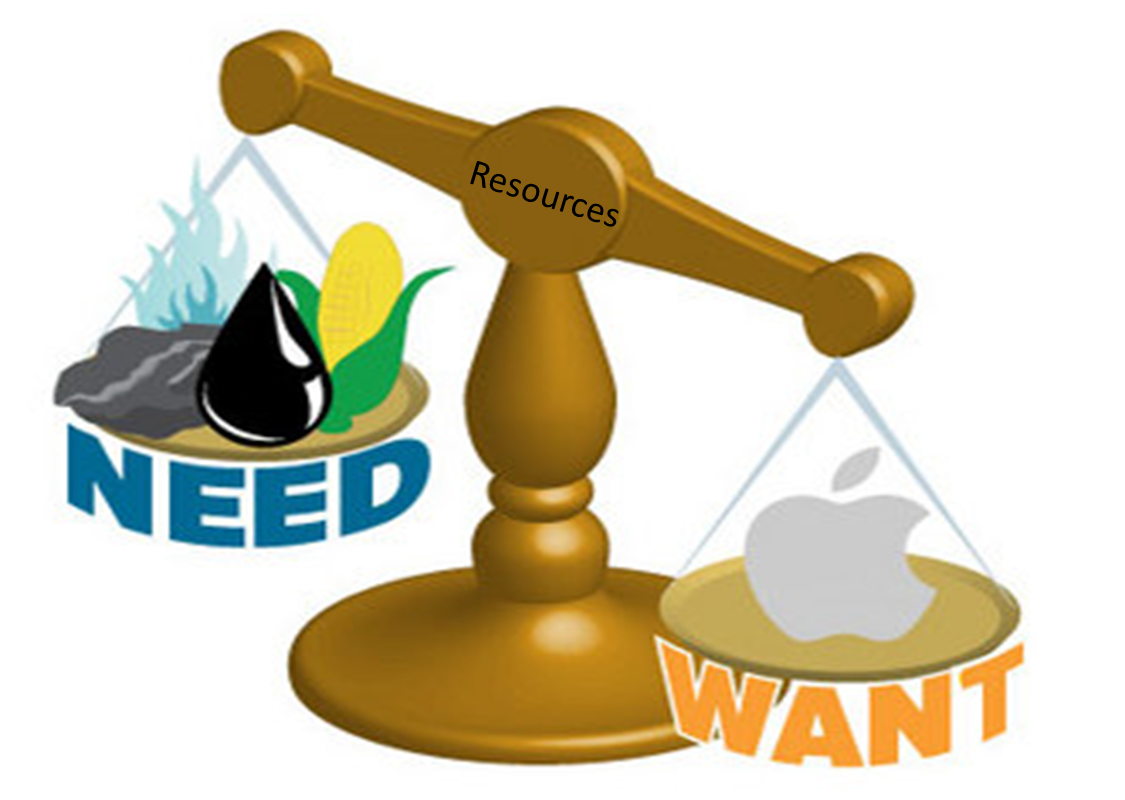 Simple supply and demand.
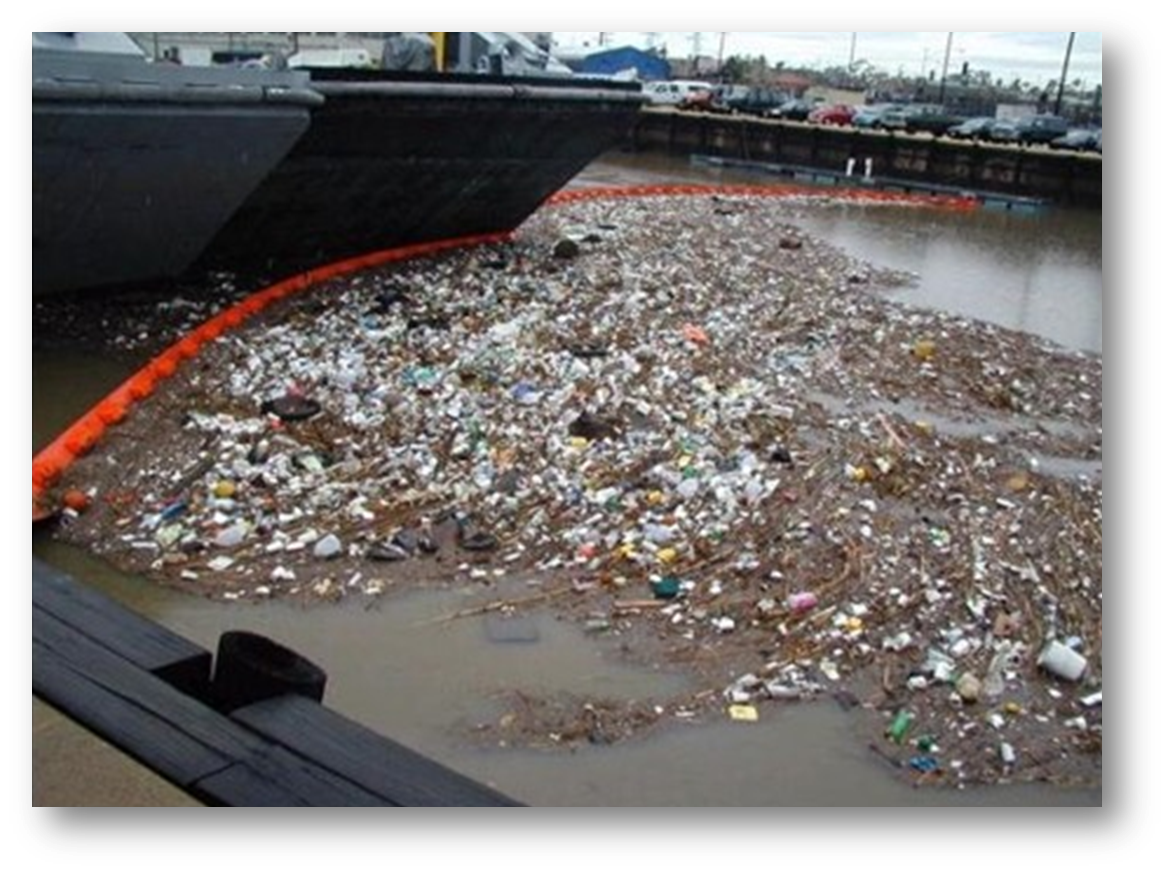 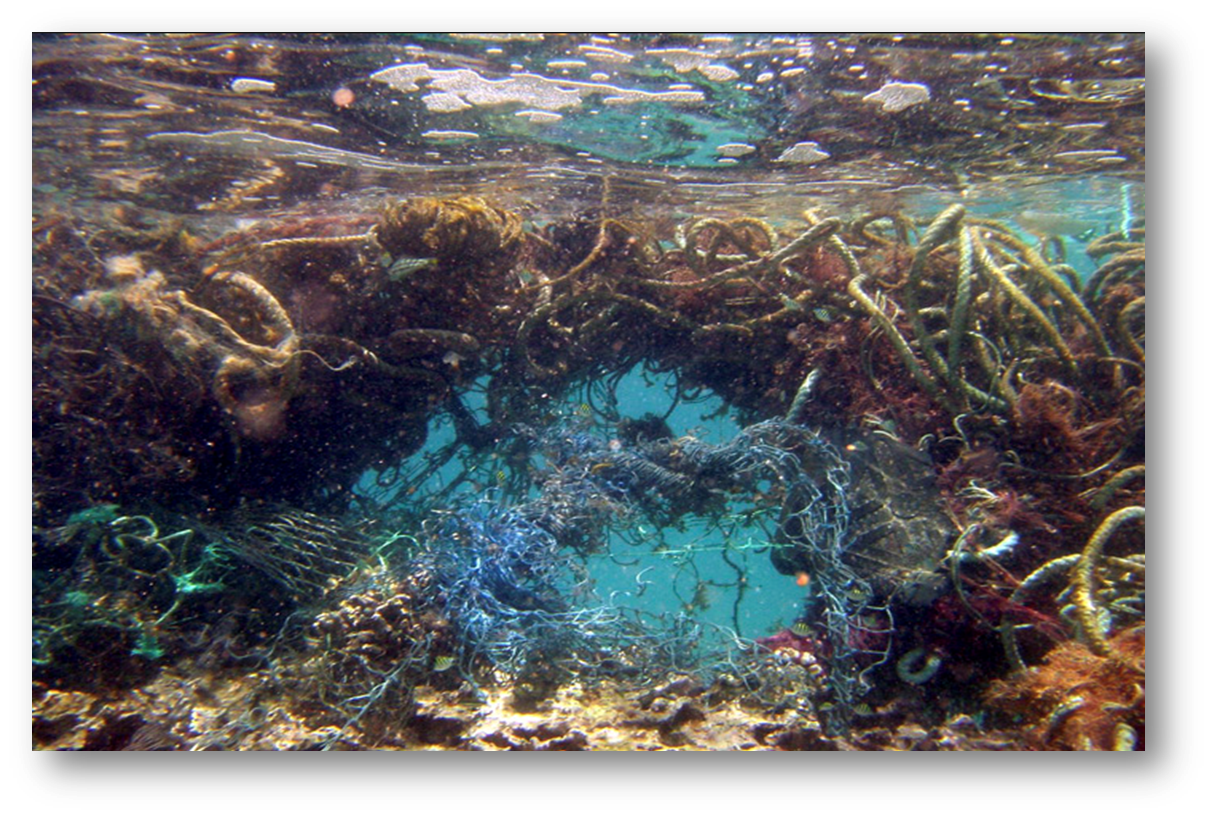 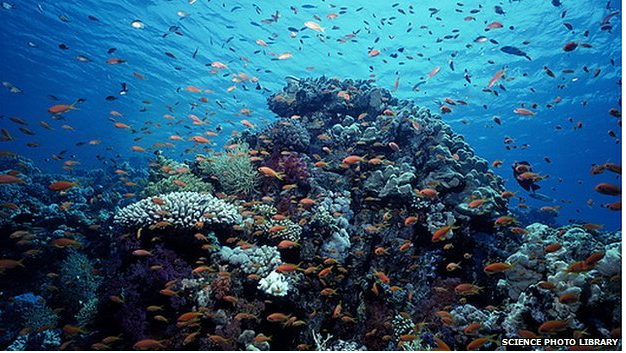 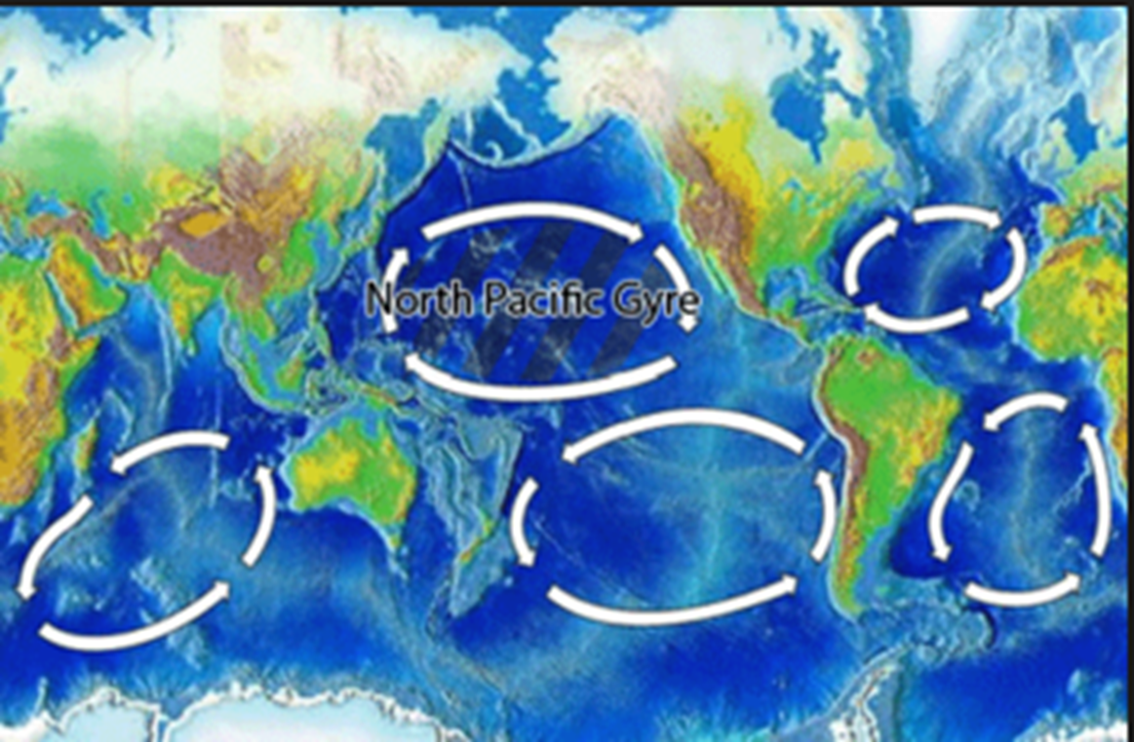 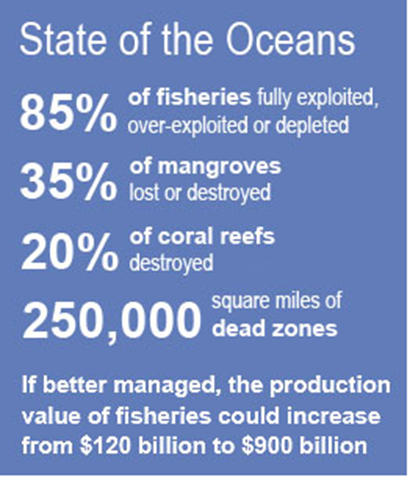 Our Ocean’s Health
Where life itself evolved
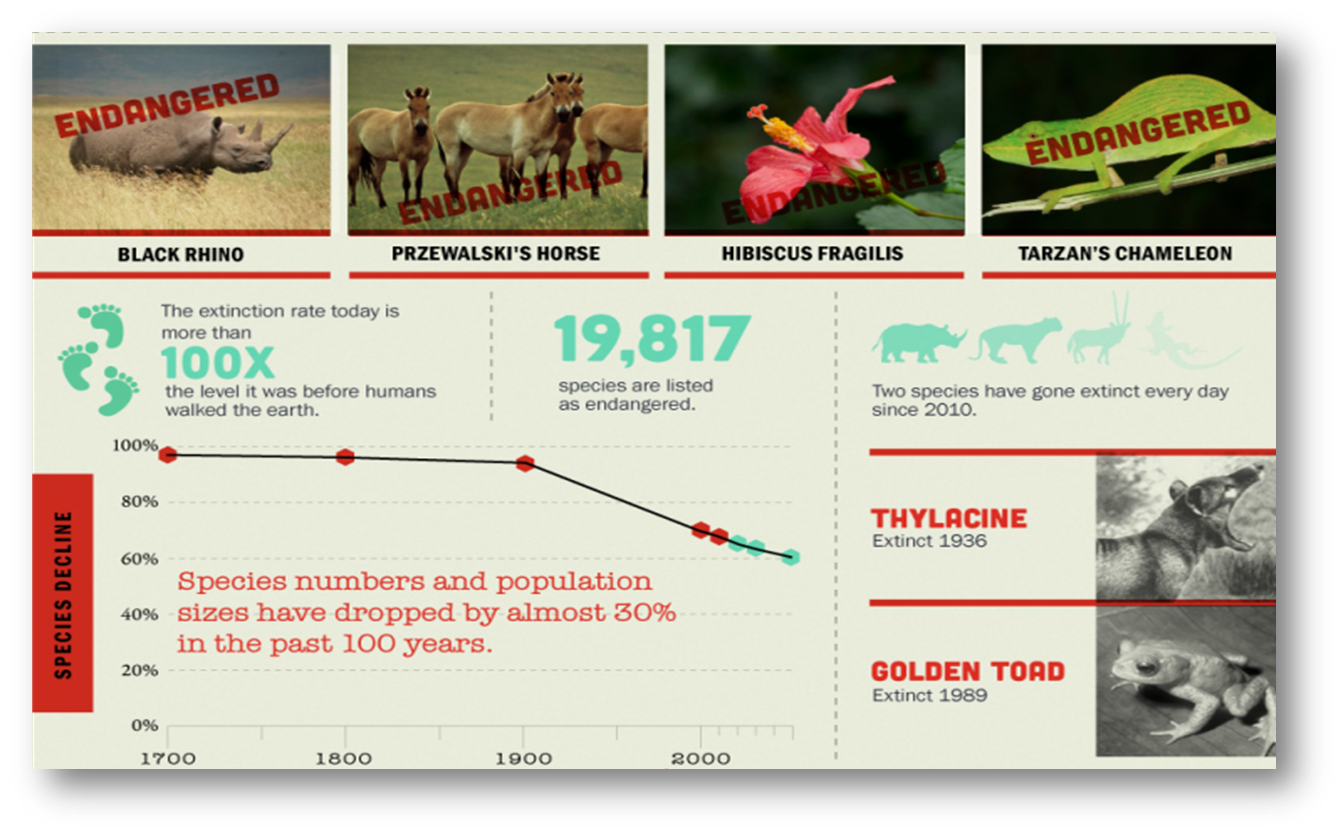 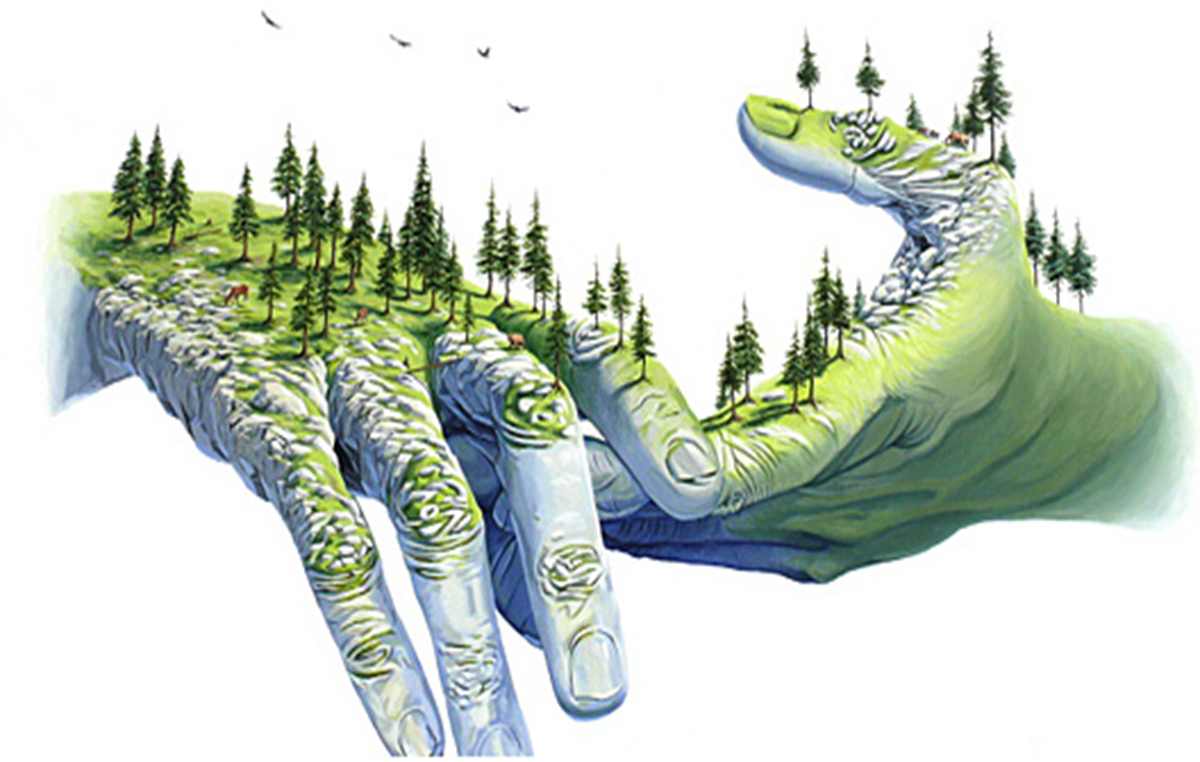 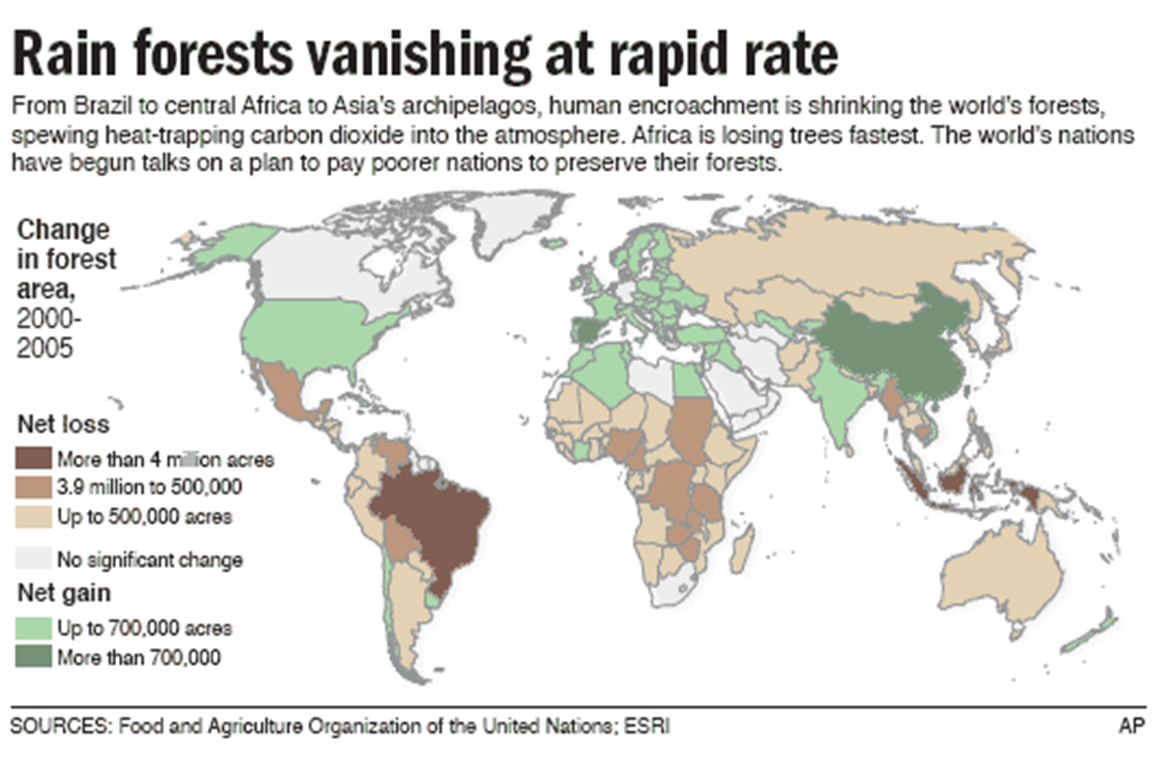 Man and Nature.
Humanity and Nature
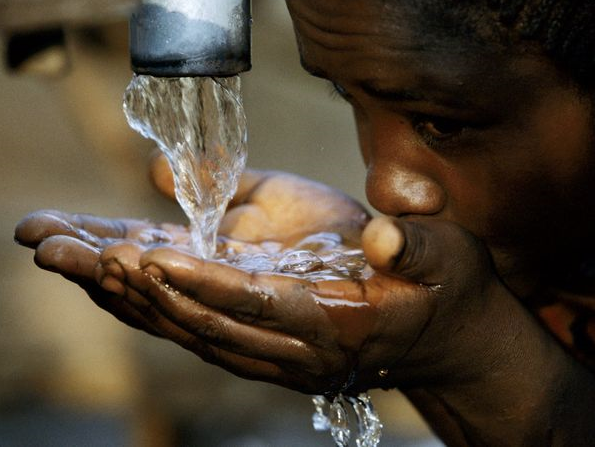 The basic element of life:  fresh water
Things are Bad and Getting Worse
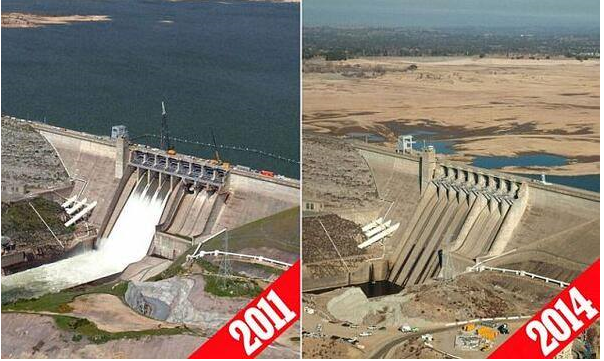 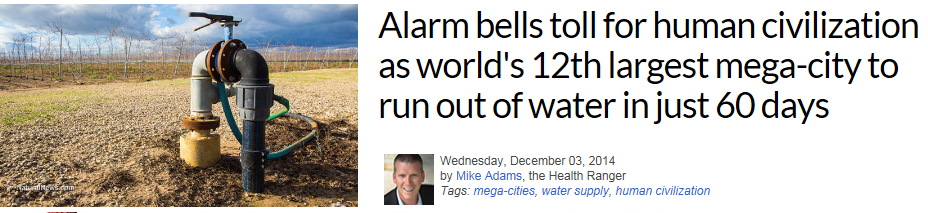 Devastation on a grand scale
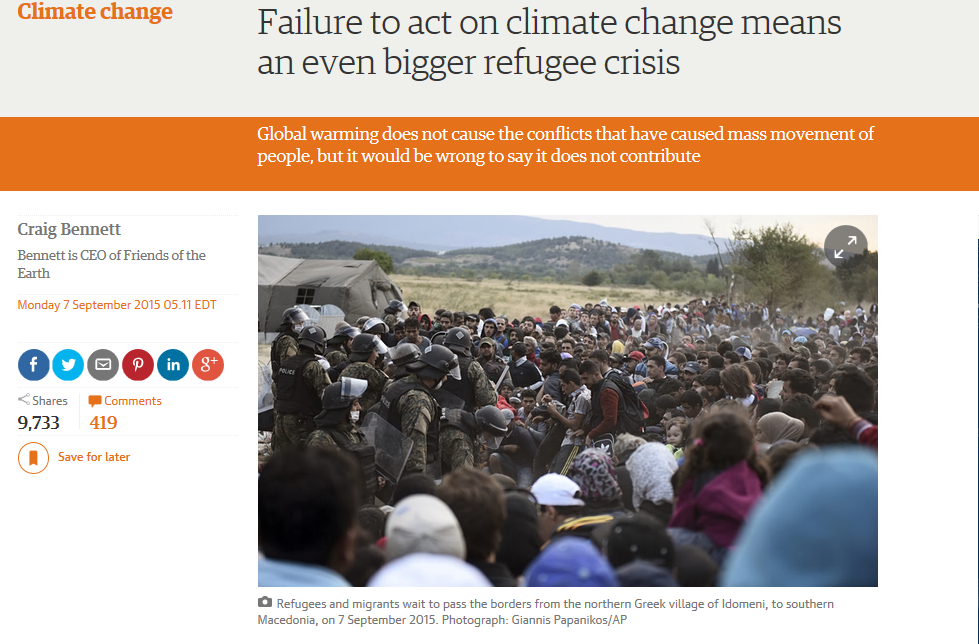 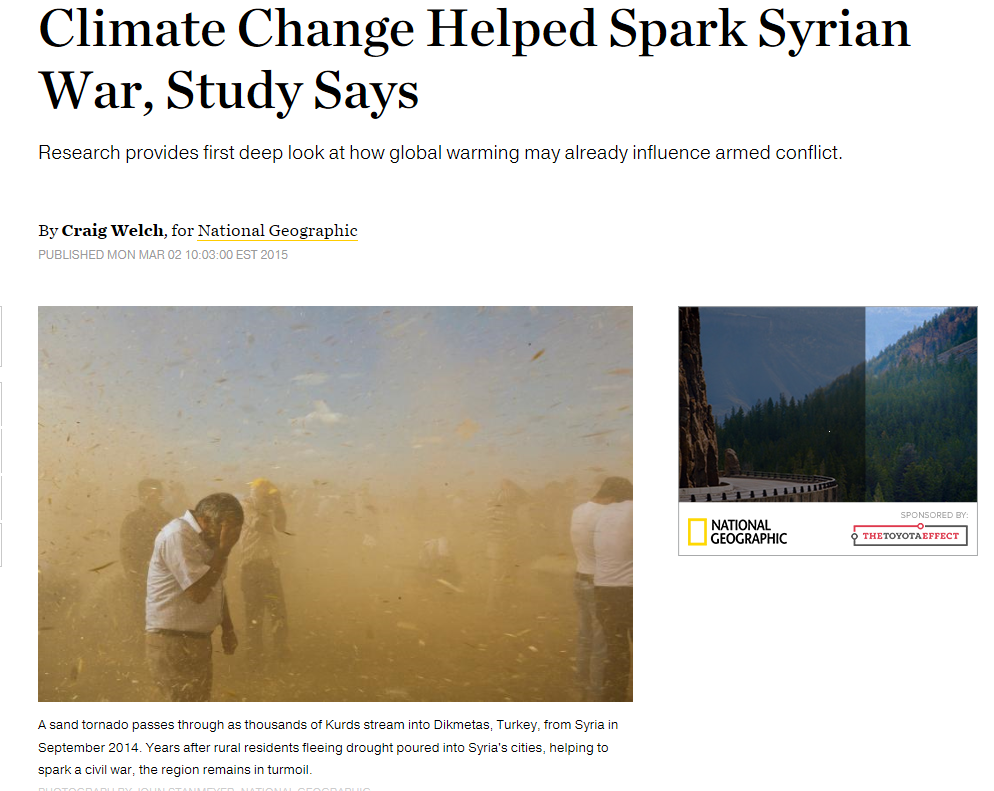 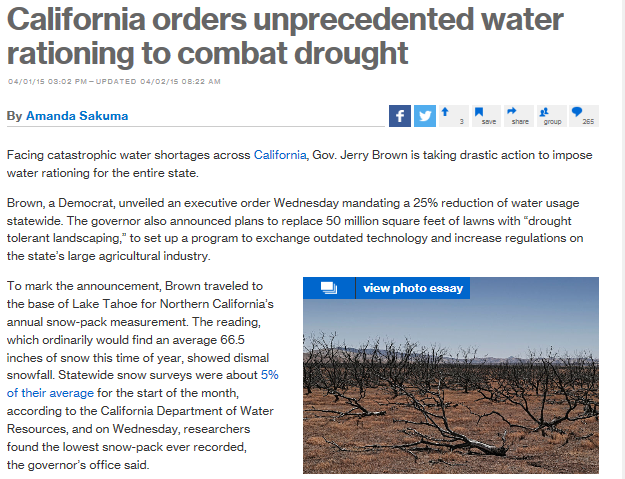 Australian farmers are forced to make a difficult decision.
“If water allocations are not rebalanced and restored to California, 
35% of the states dairy farms may be forced to close in 2015.”
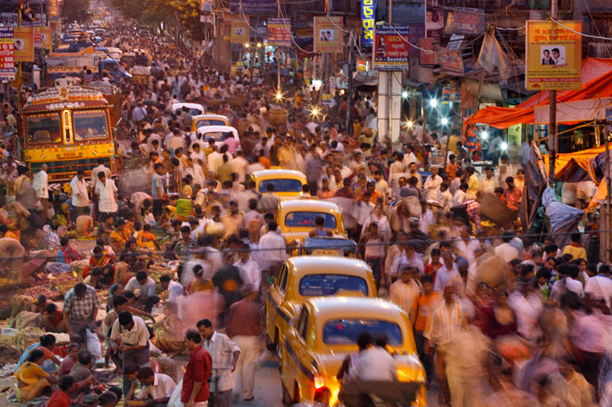 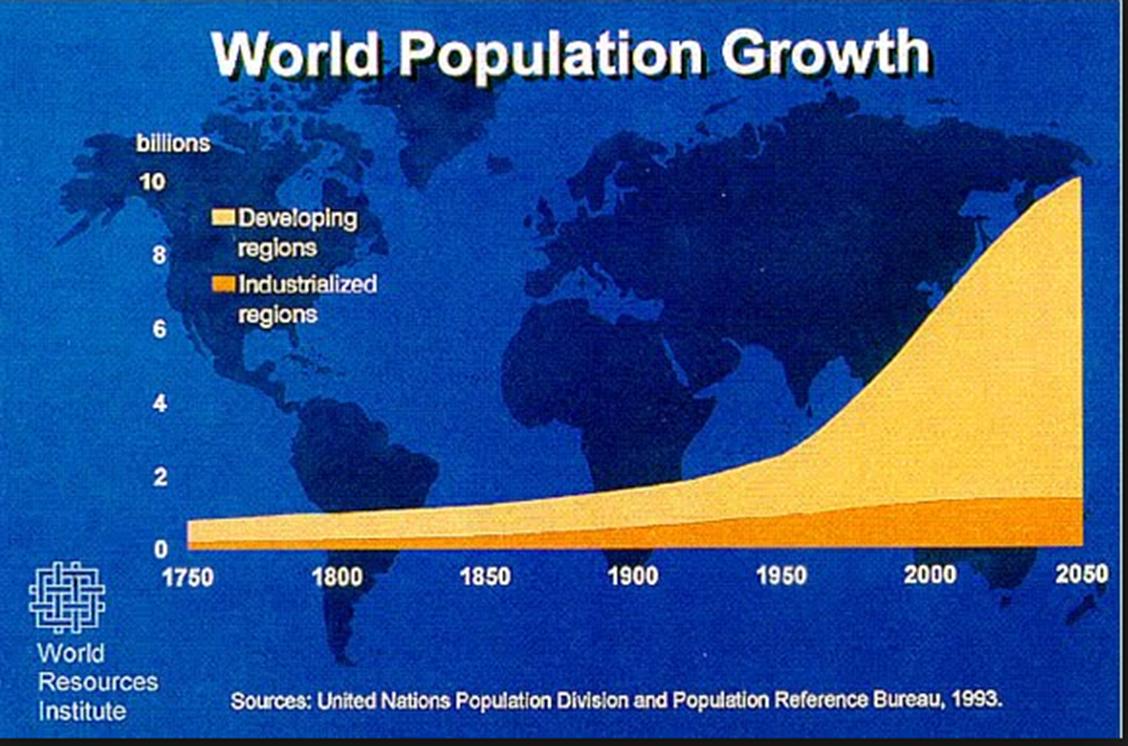 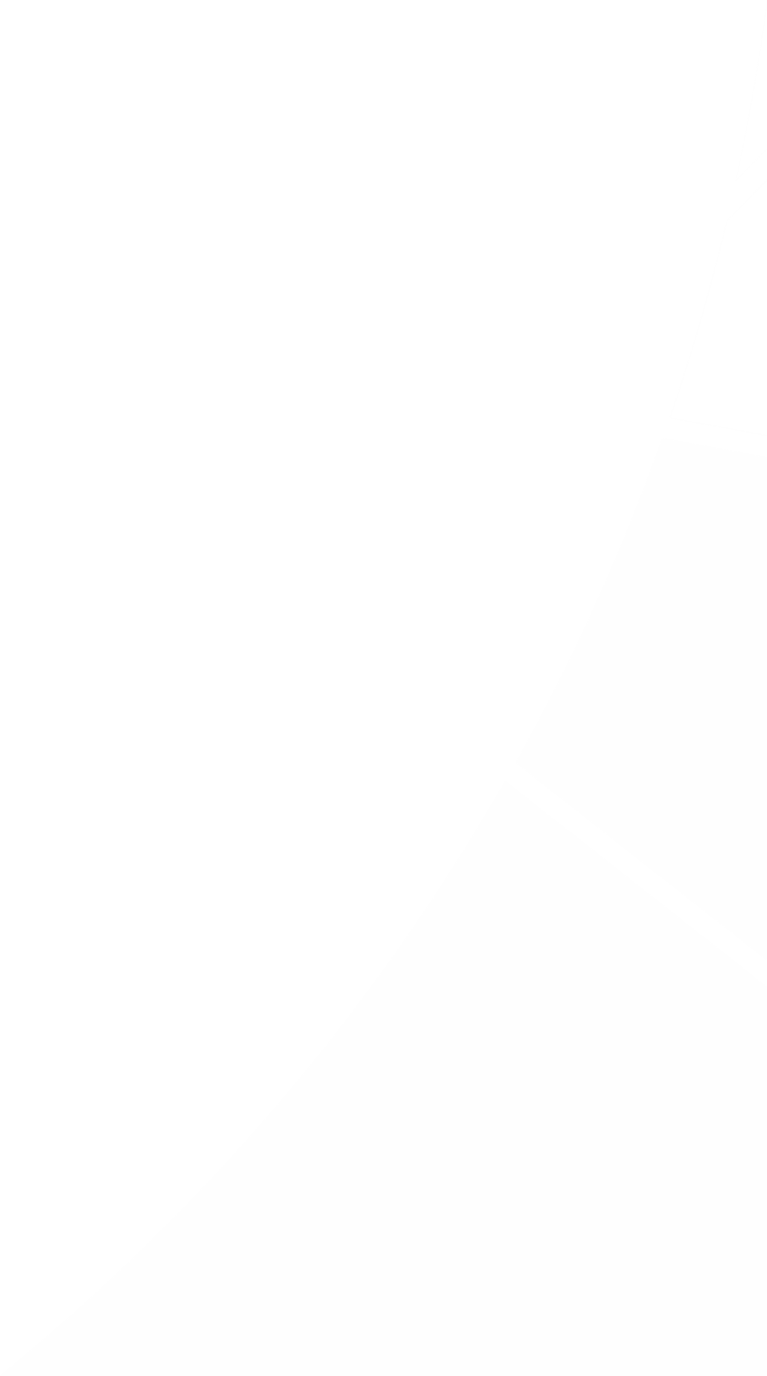 This is the equivalent of  adding a China and India to the face of the globe in the next 40 years.
Population Explosion & Its Effects
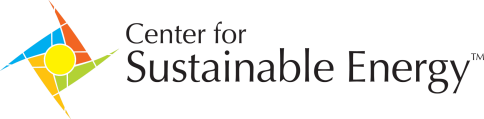 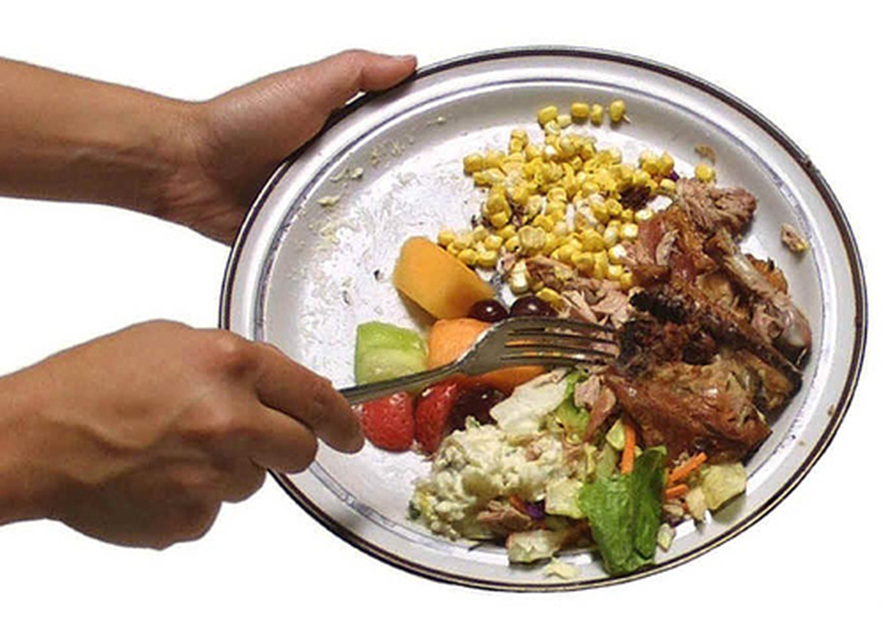 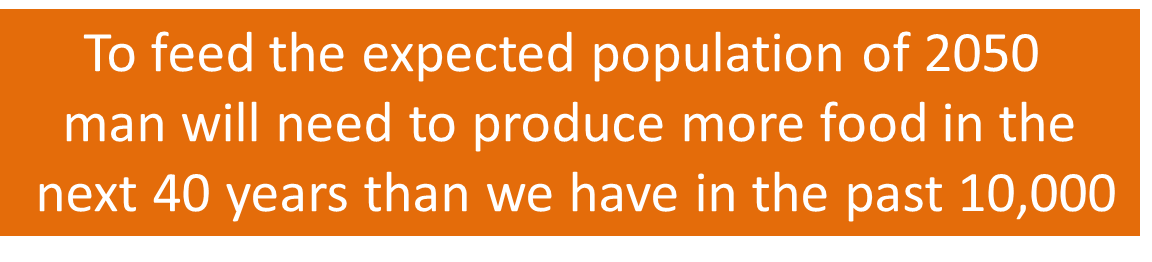 Food Supply
Excess taken to a new level
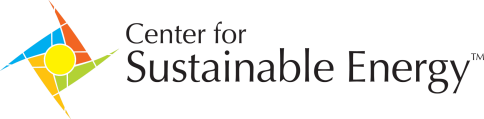 While the rest of the world starves
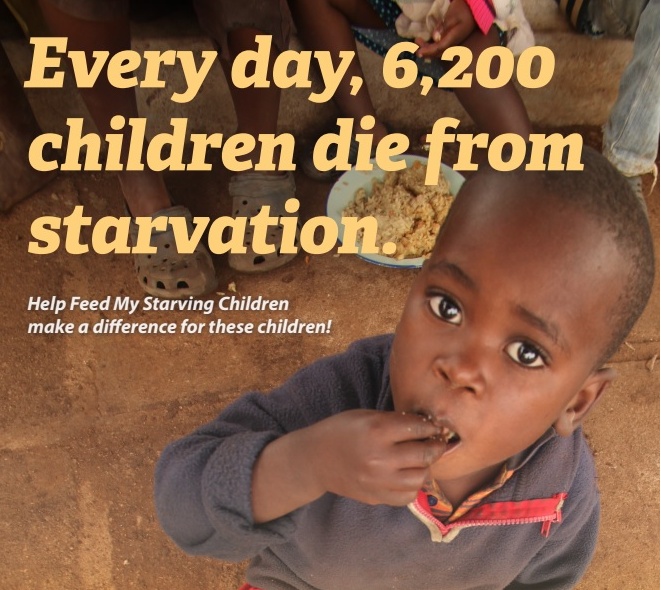 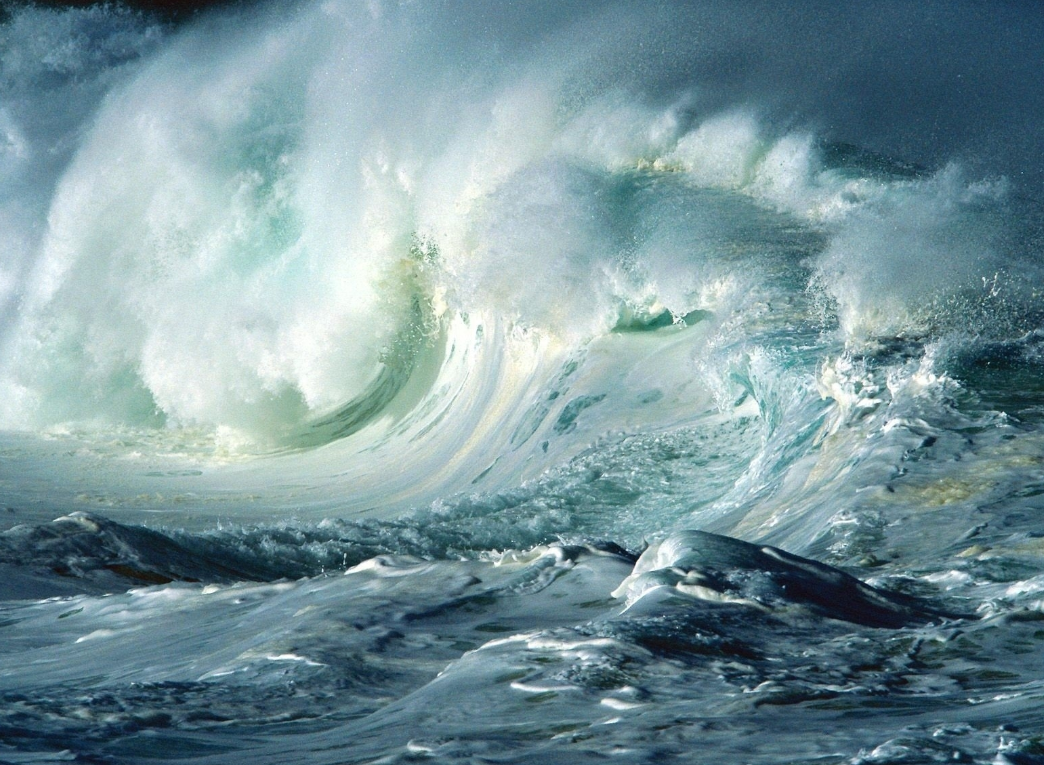 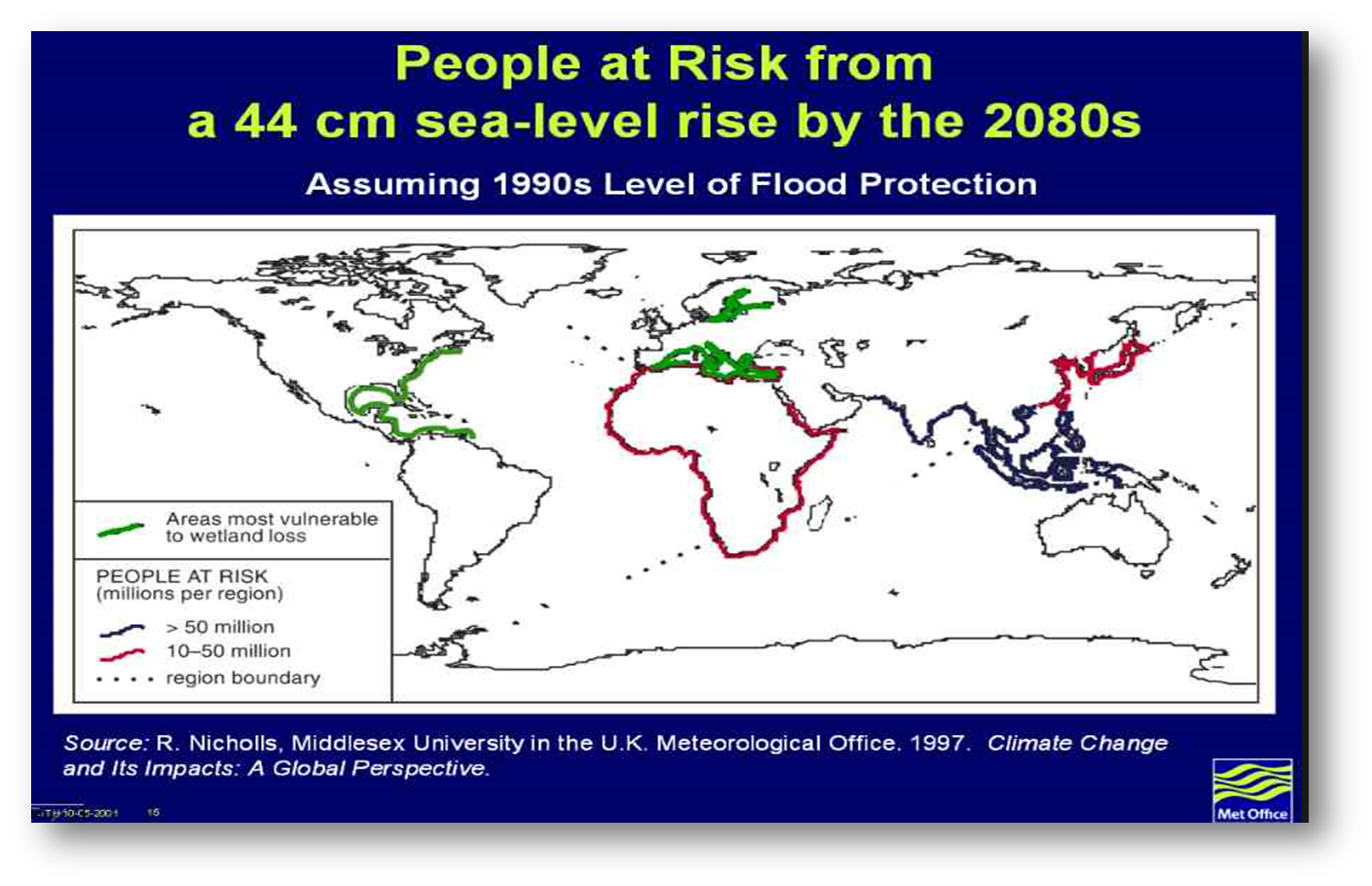 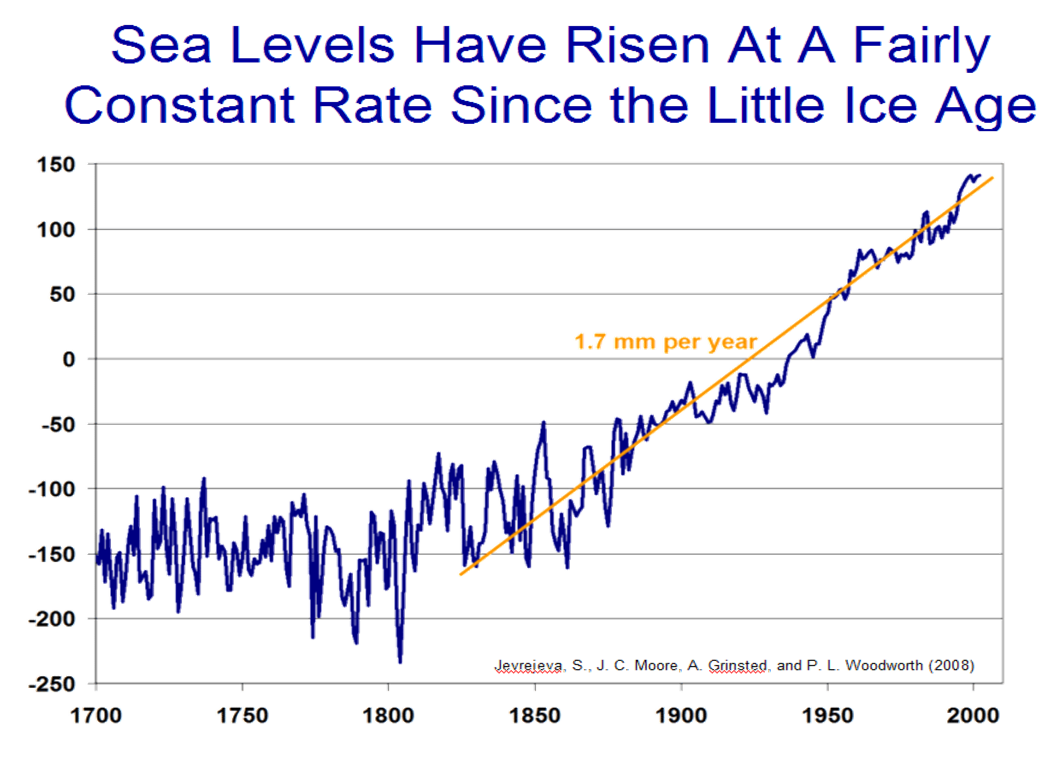 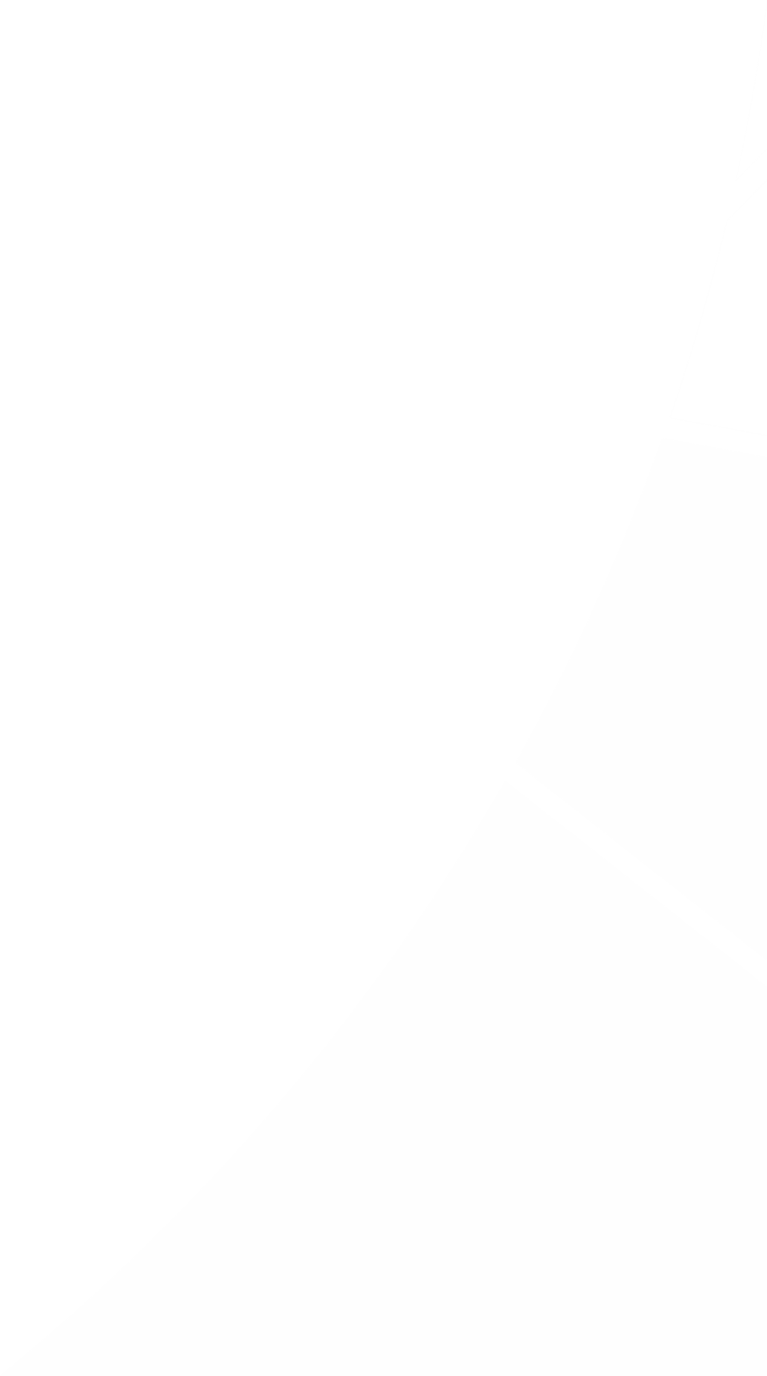 Sea Level Rise & Its Effects
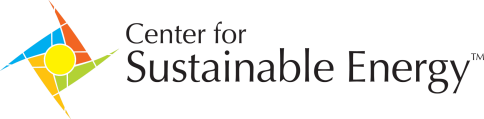 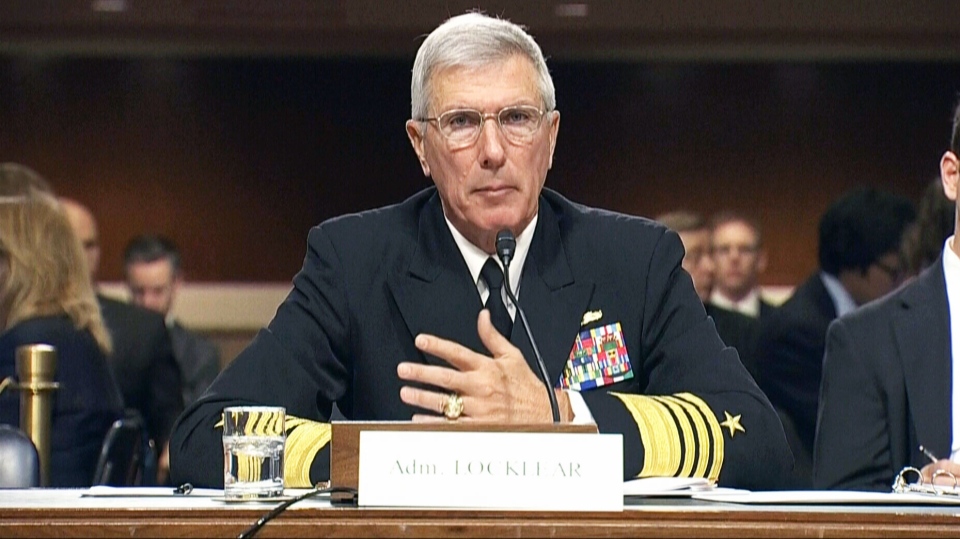 Climate change is the biggest 
long-term security threat in the Pacific region.”
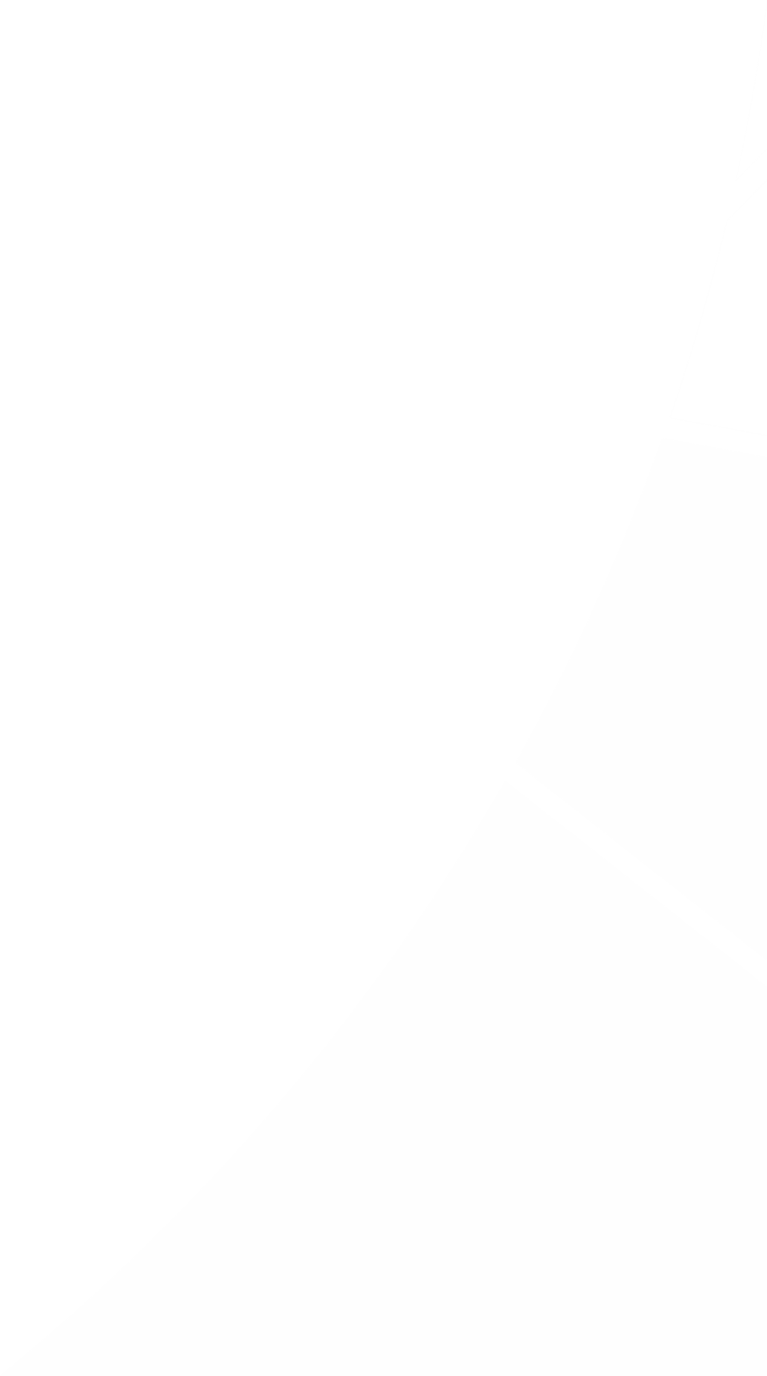 Admiral Sam Locklear, Commander U.S. Pacific Command
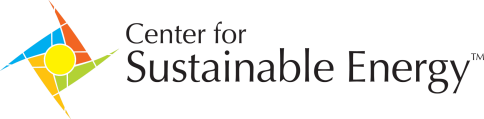 [Speaker Notes: Are we sustainable if we continue down the path built by our grandfathers in a different time and a different environment?  I fear not.]
Experts Agree, it’s not if, it’s when.
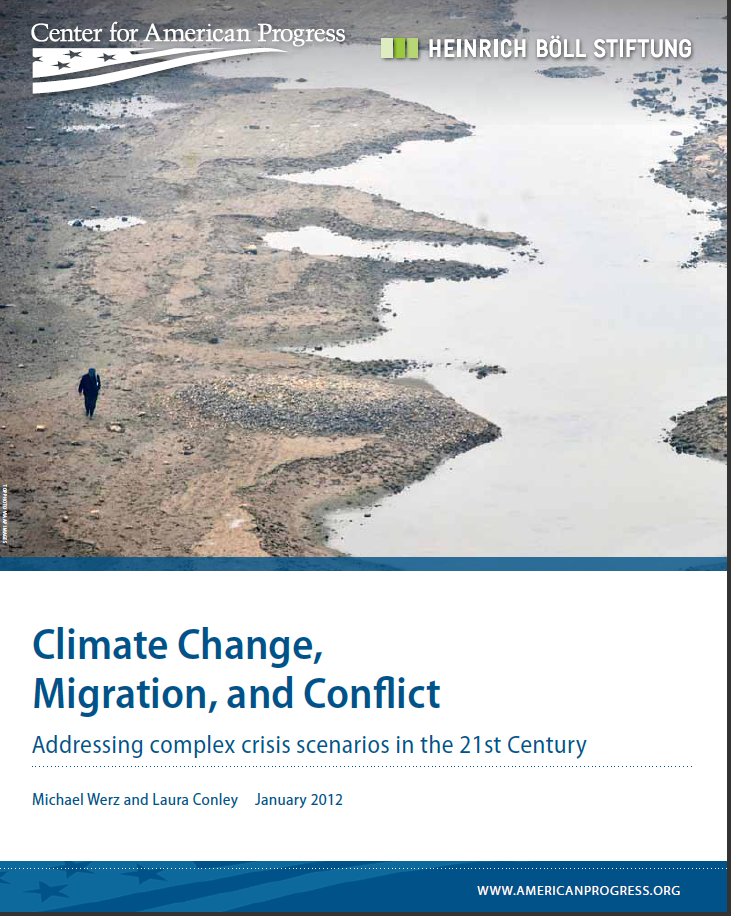 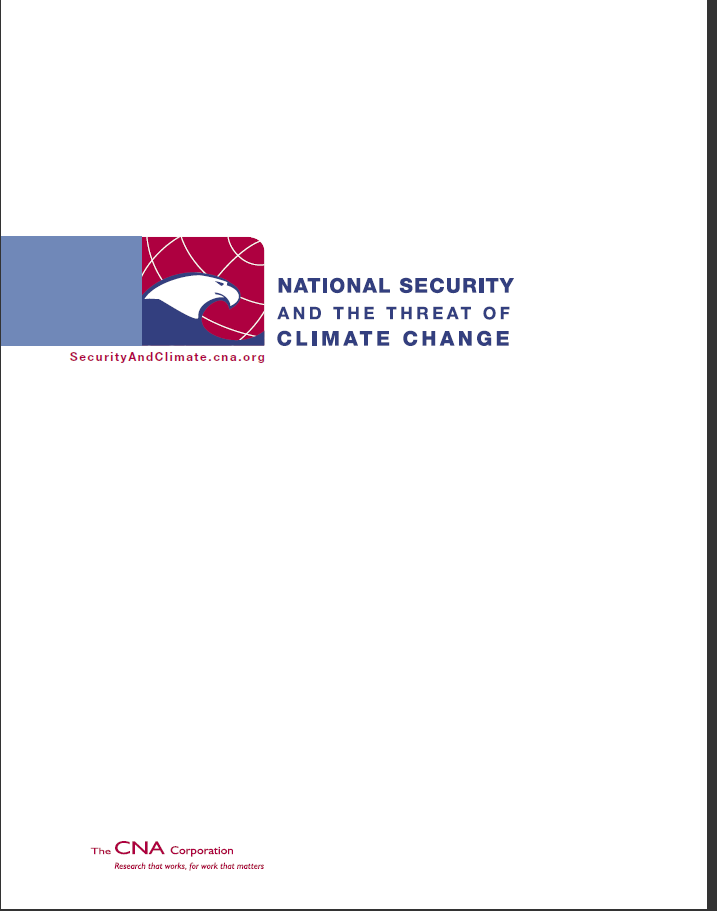 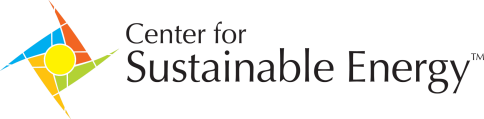 Where the rubber meets the road
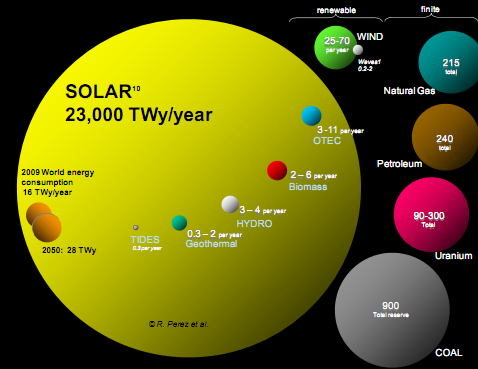 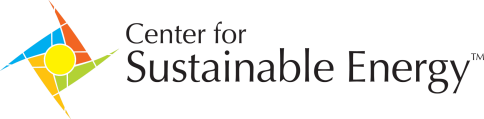 Where there’s wind there’s energy
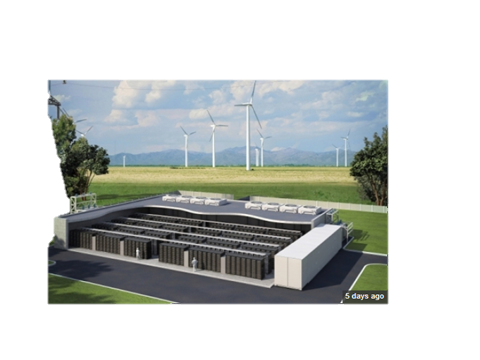 Combine it with storage and there’s 
independence and security
Geothermal, harnessing the earths own energy source
U.S. is a solar rich environment
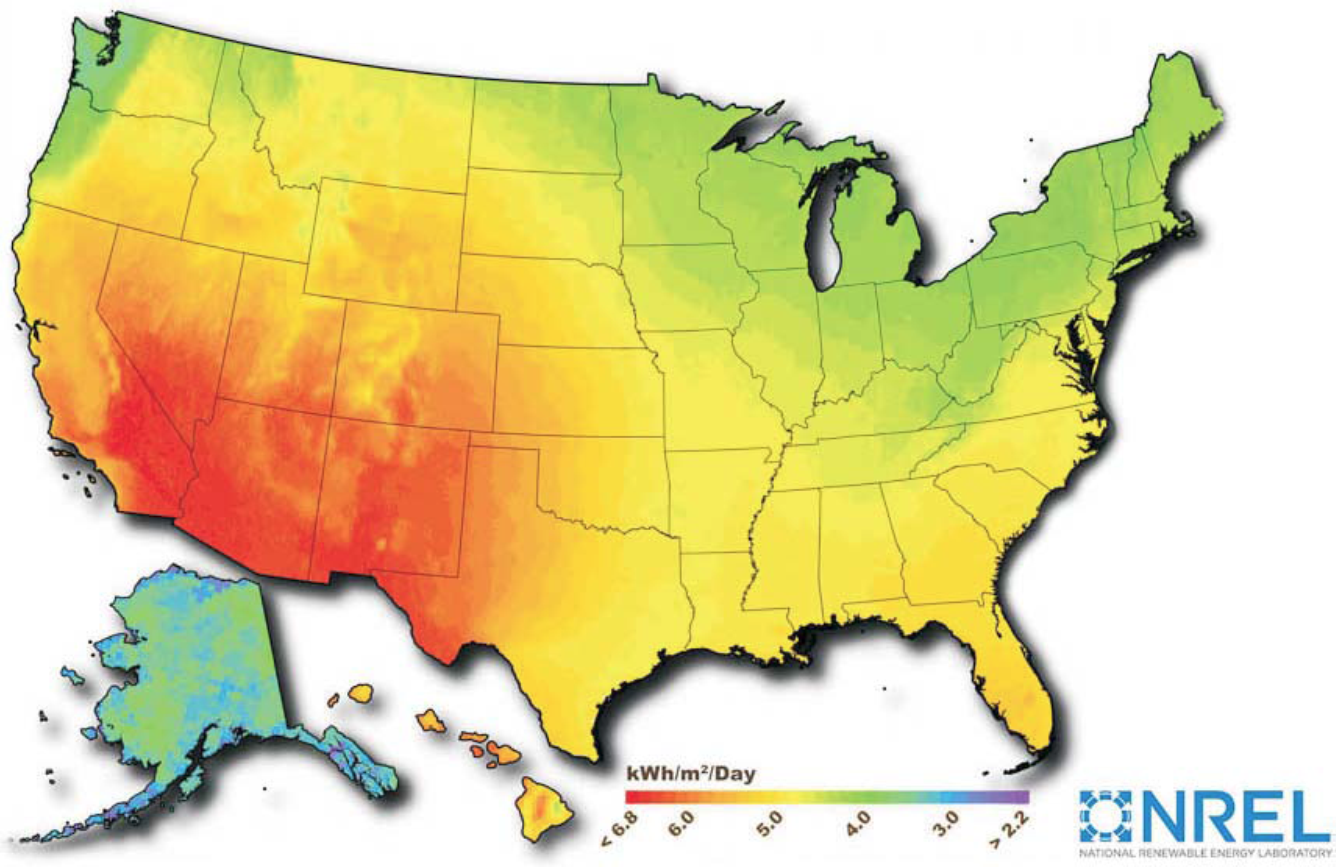 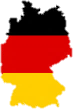 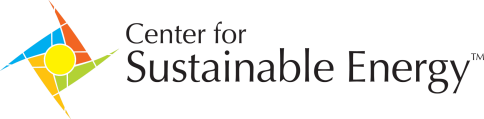 Utility Scale Solar
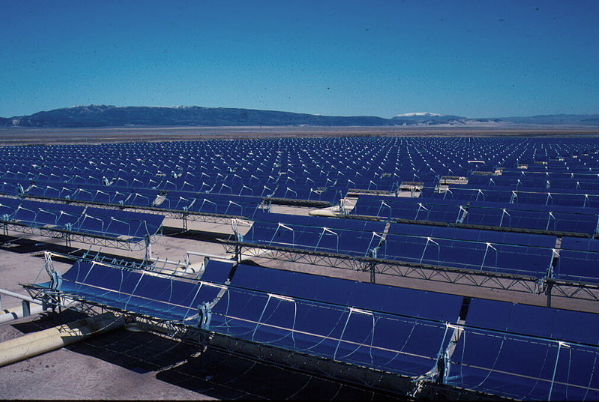 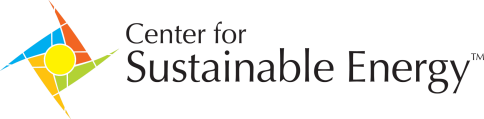 Schools, Businesses and Colleges
Residential solar and small scale distributed generation
It can even be artistic
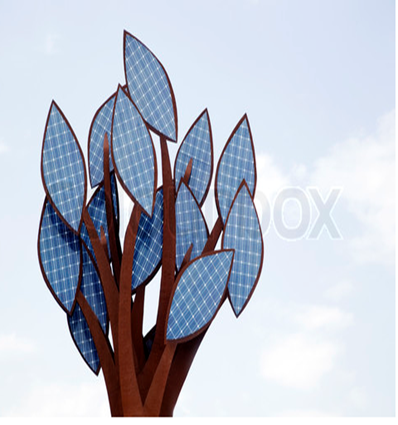 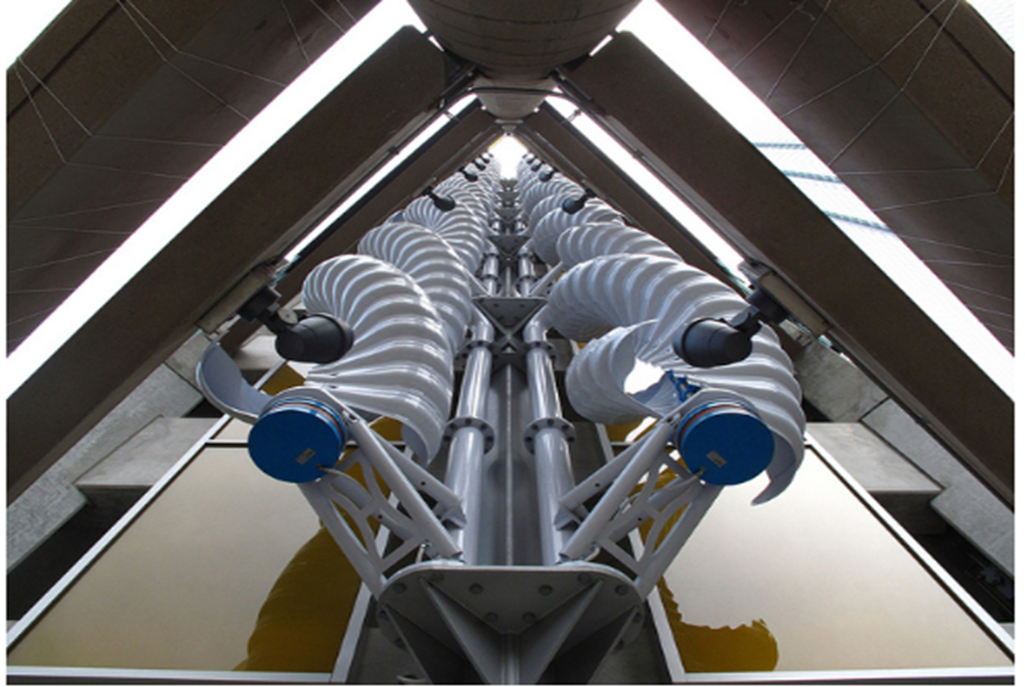 Lighting the way can be a revolution.
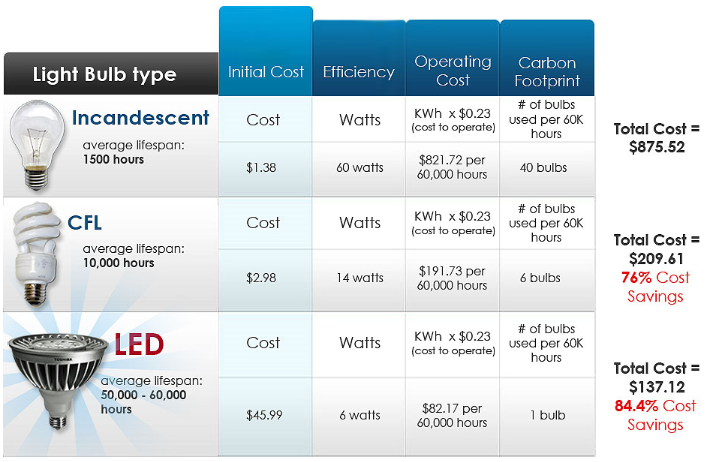 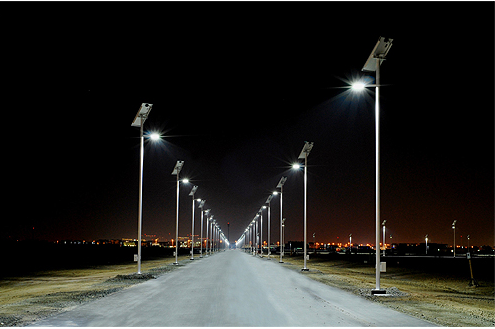 $92.40
90.6% Cost savings
$10.23
Convert for a smarter future
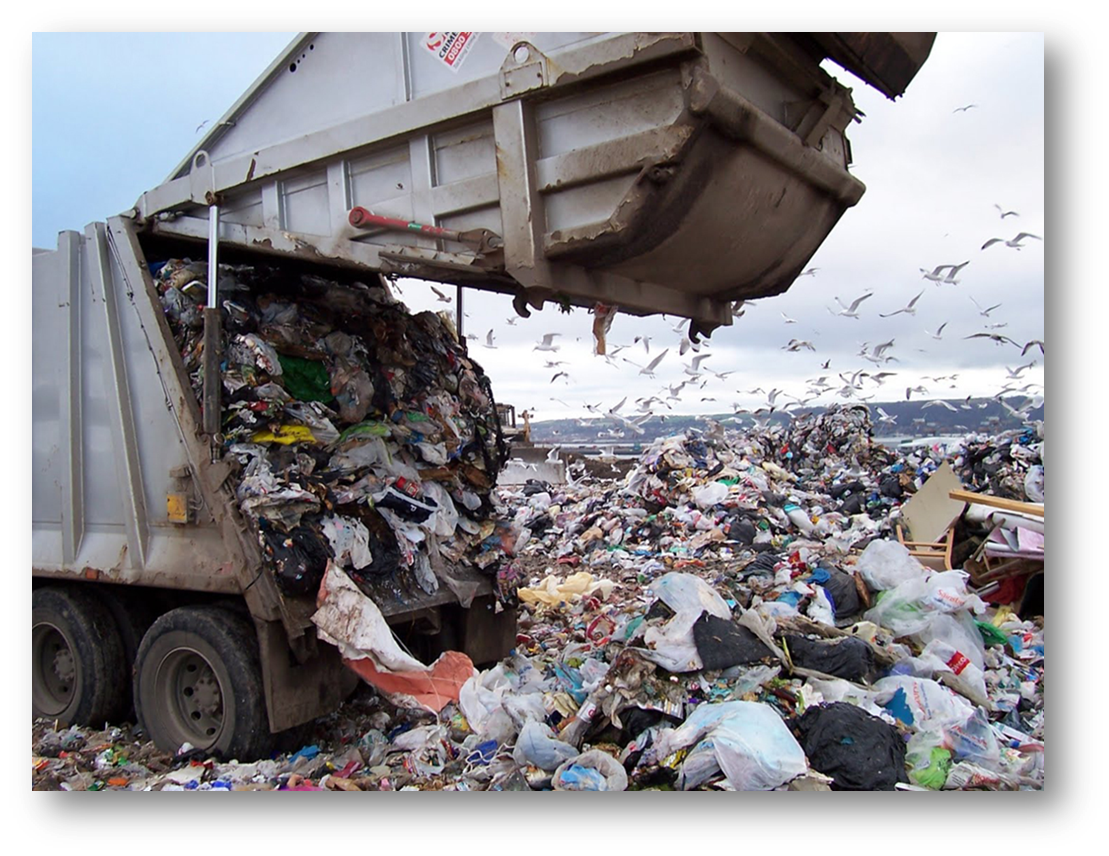 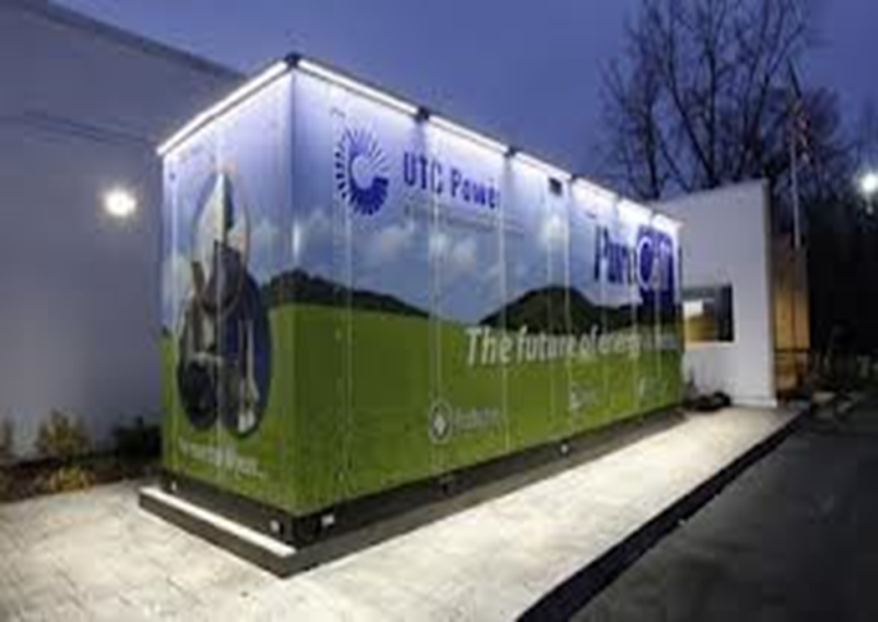 Co-locate for a higher more efficient use
Take recycling serious
Think differently about the future; alter behaviors
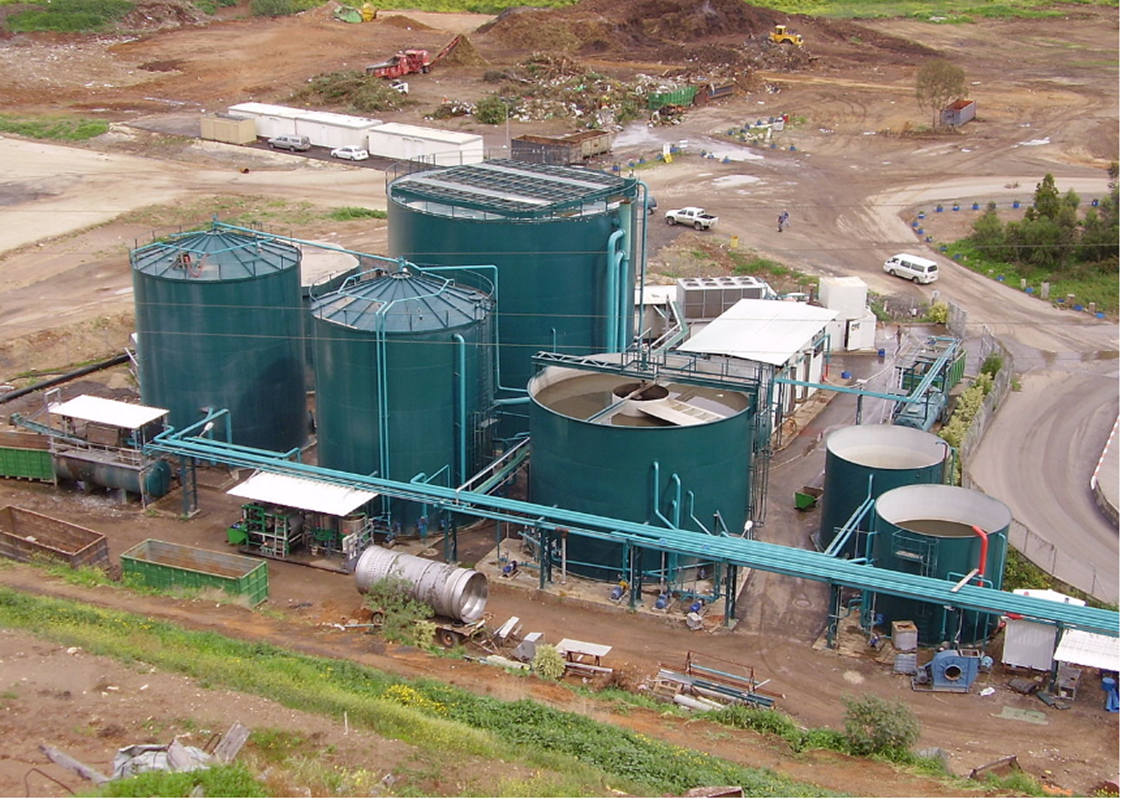 Smartscape where it make sense
Change in the making
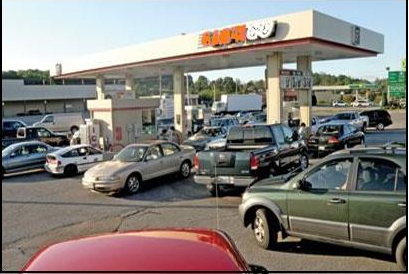 Solutions abound
Some are ahead of the curve
Every reduction and change counts
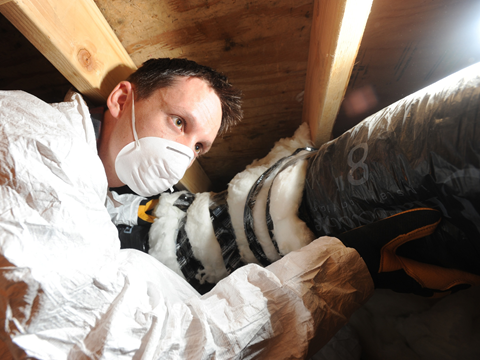 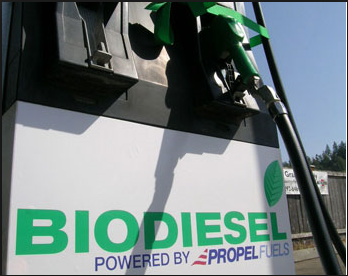 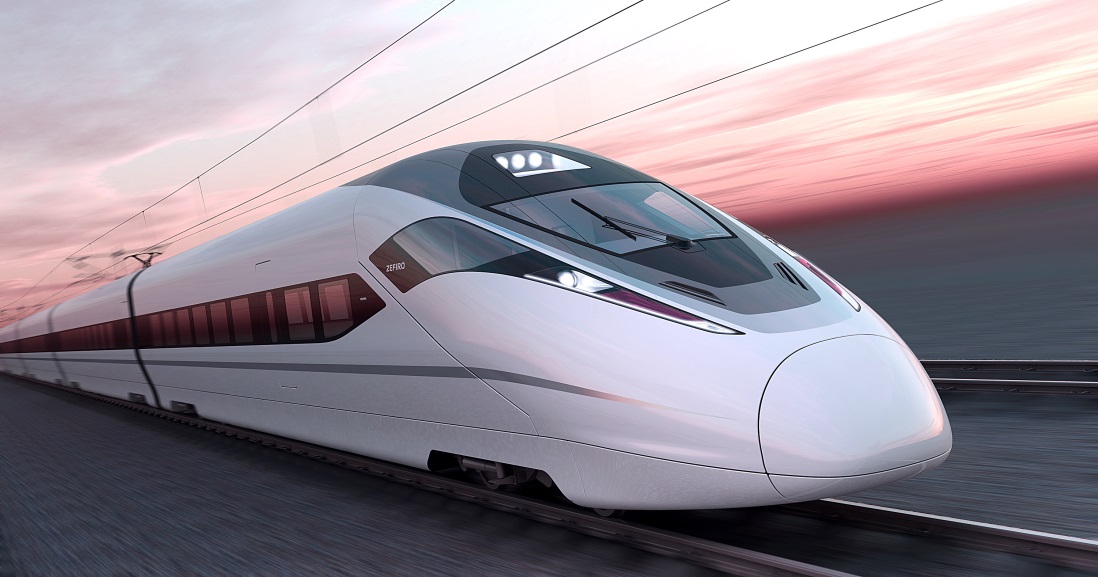 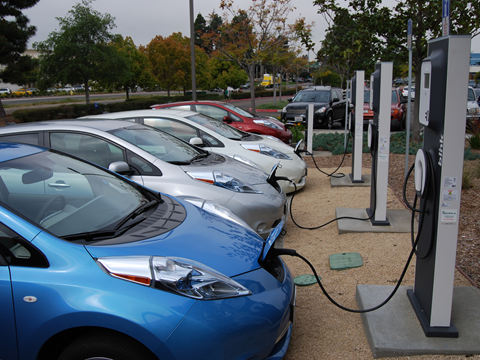 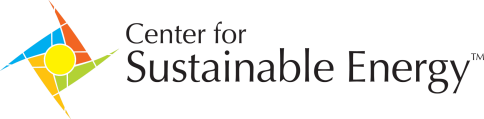 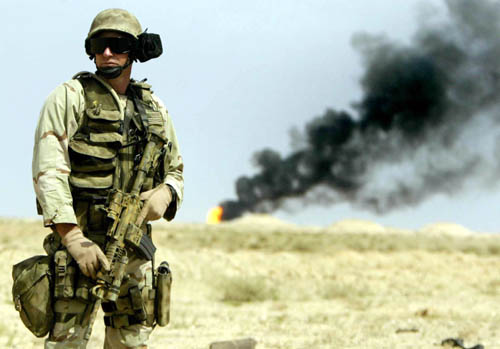 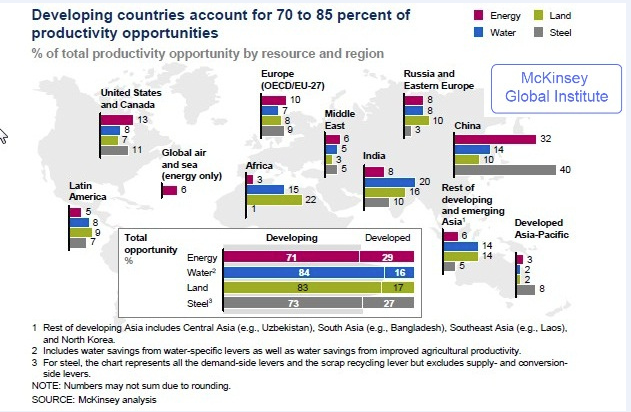 Title/Main Point
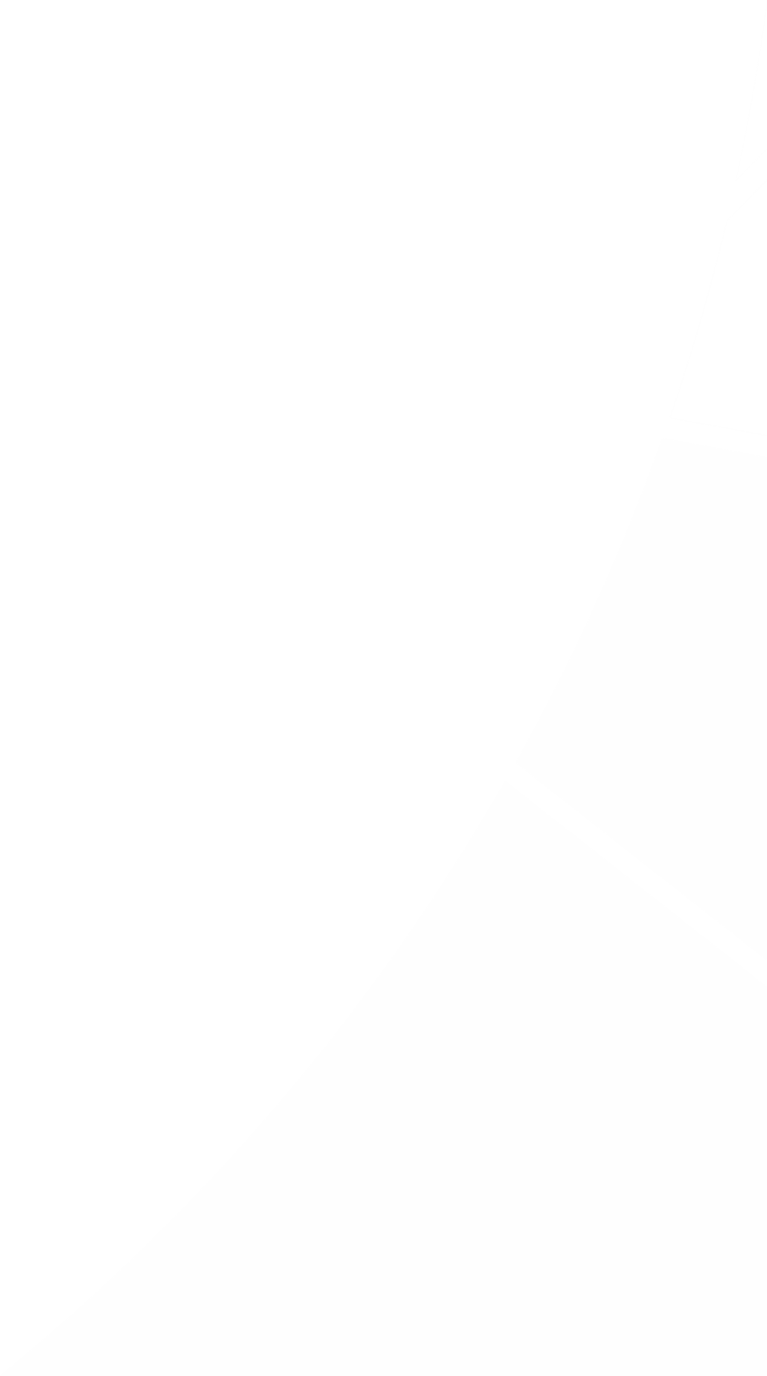 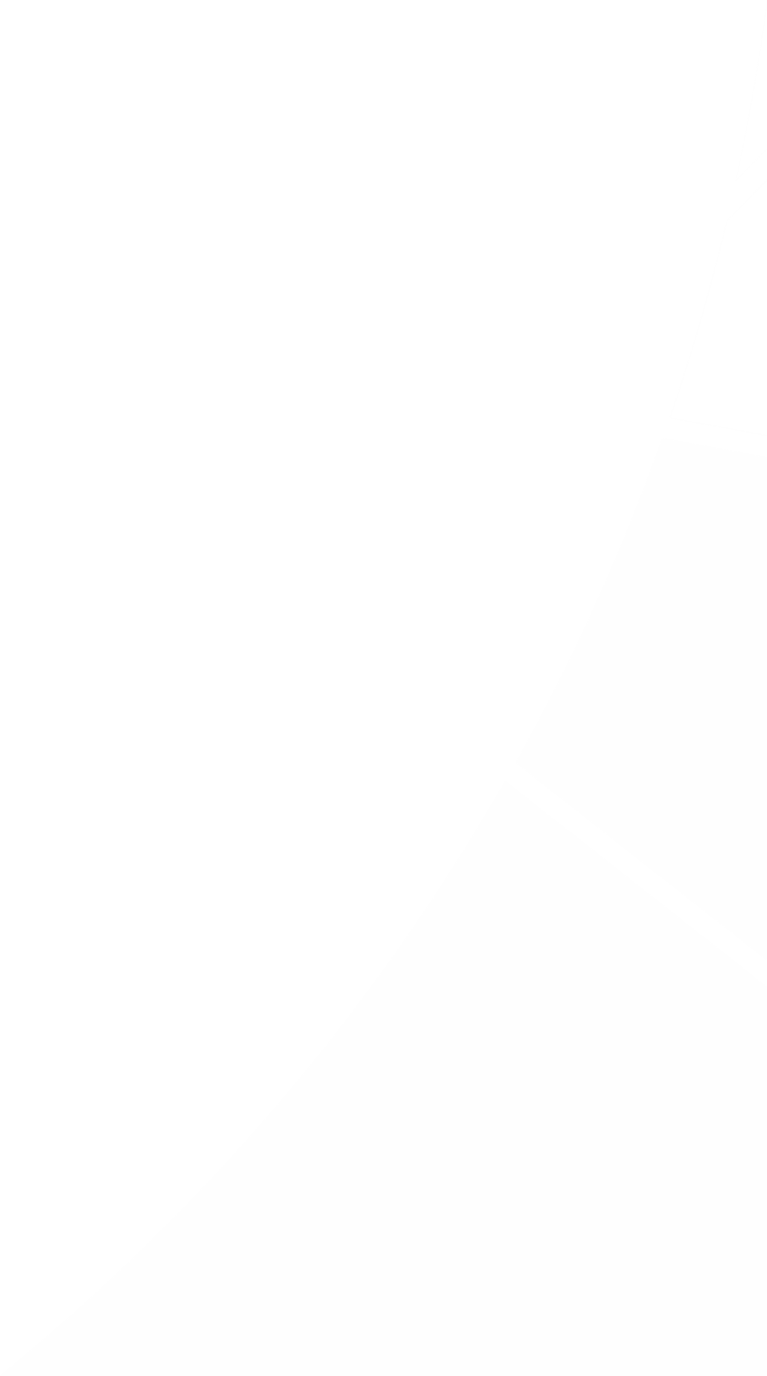 The 20th Century: Bloodiest in History
Can we avoid a similar fate for the 21st century?
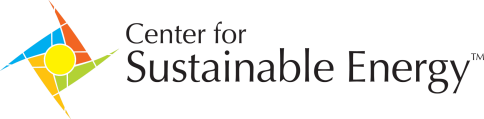 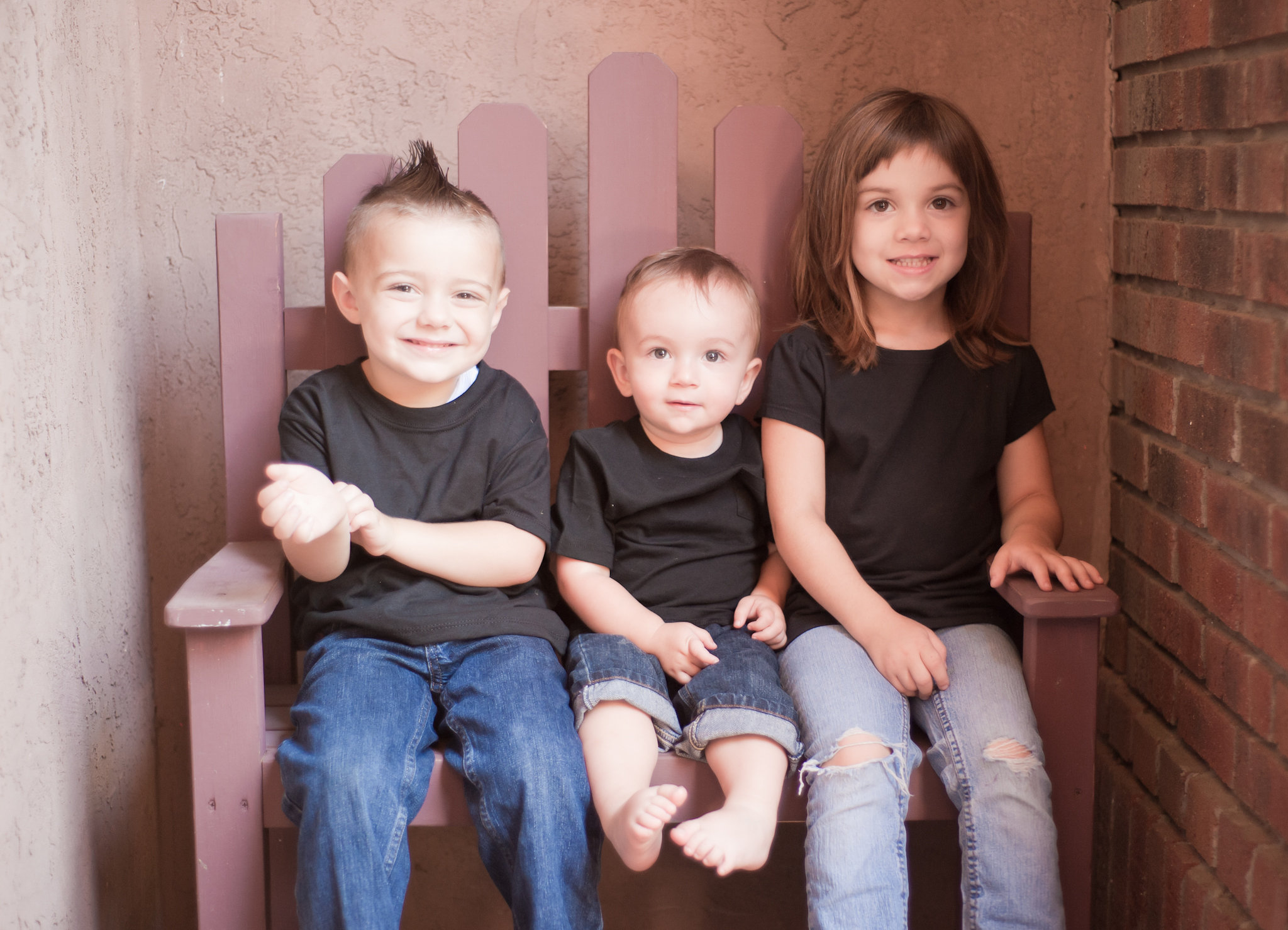 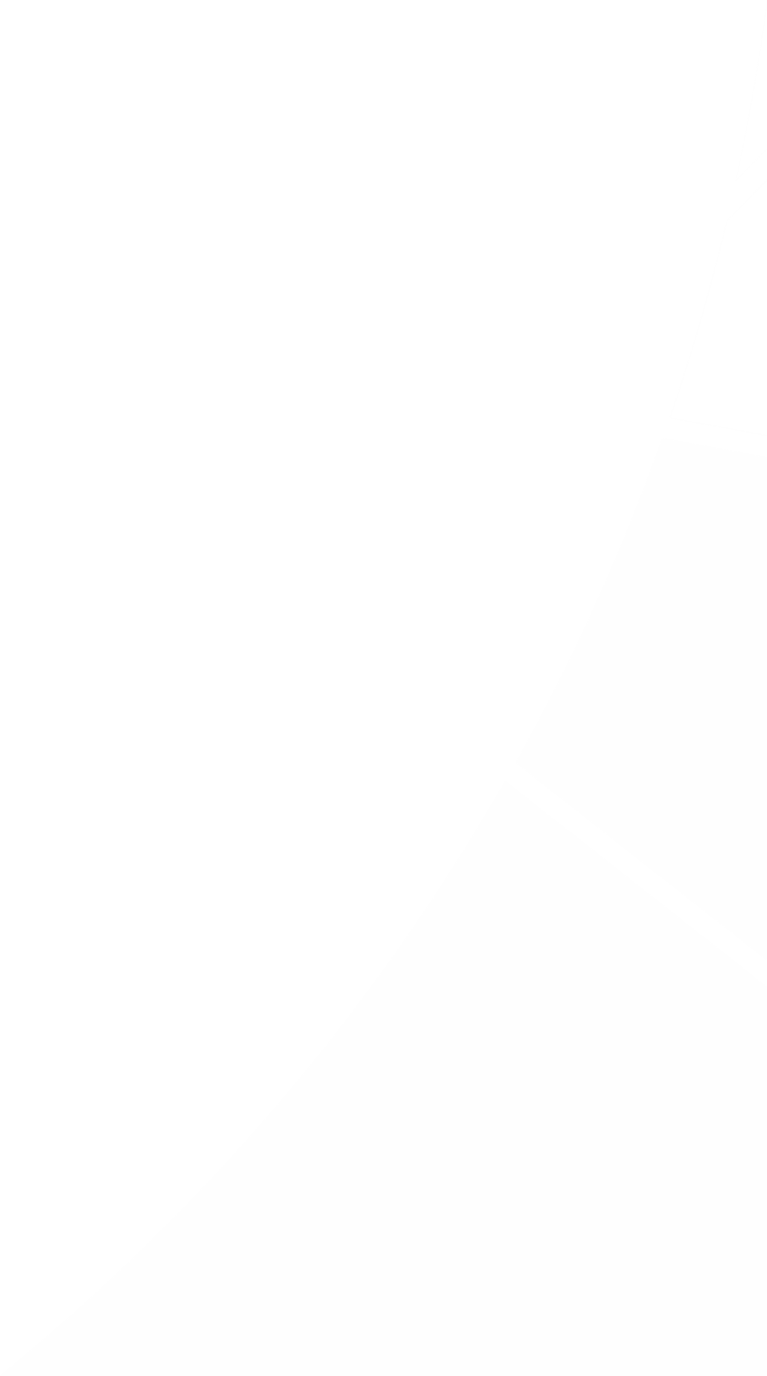 3 Reasons for a Sustainable Future
What are yours?
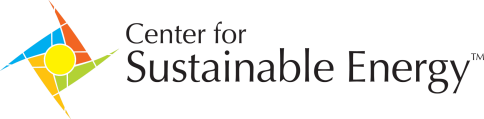 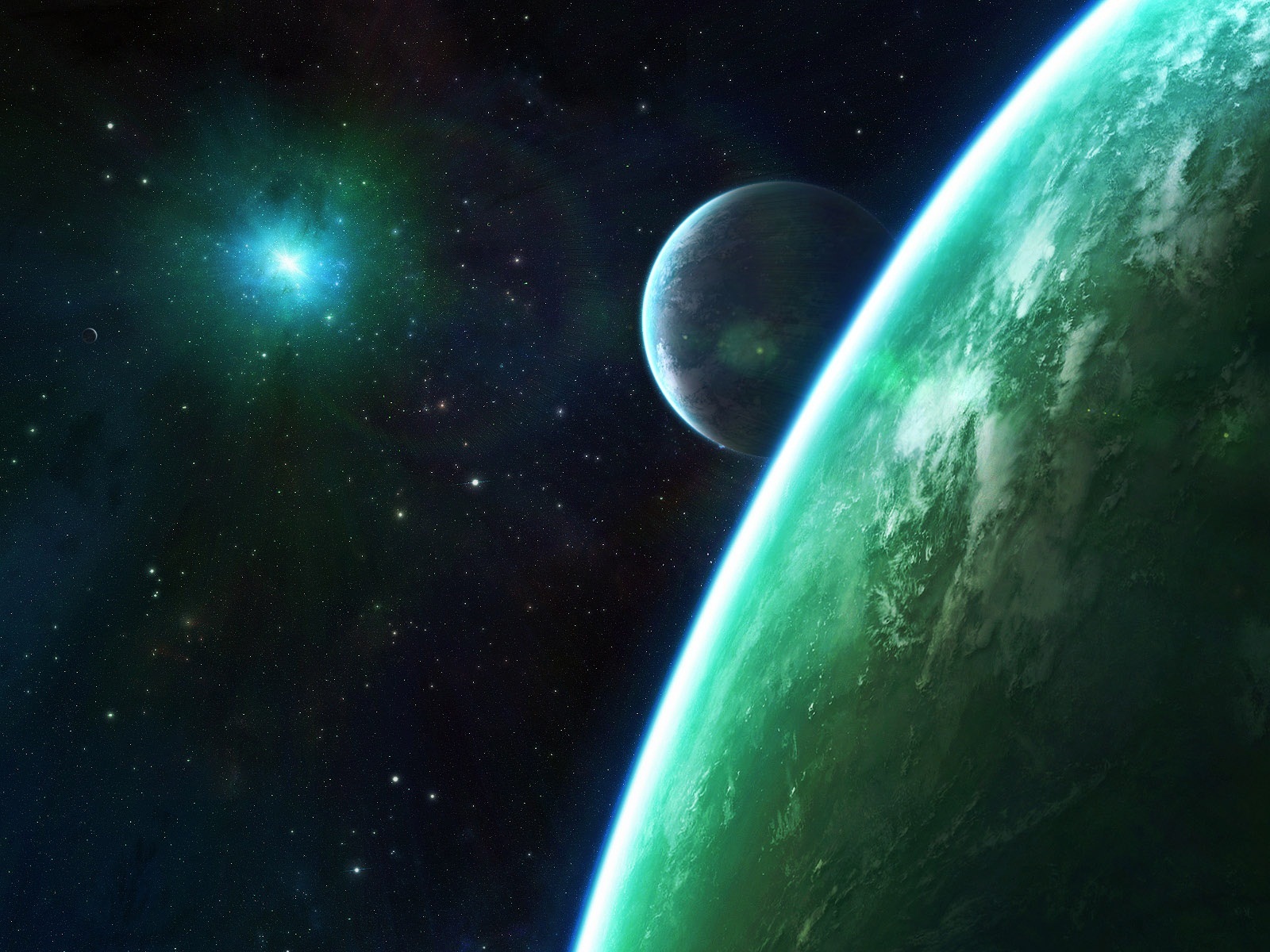 energycenter.org.
[Speaker Notes: When it’s all said and done, earth will survive man’s abuse, question is will man survive given the course of action needed to chart a new course?]